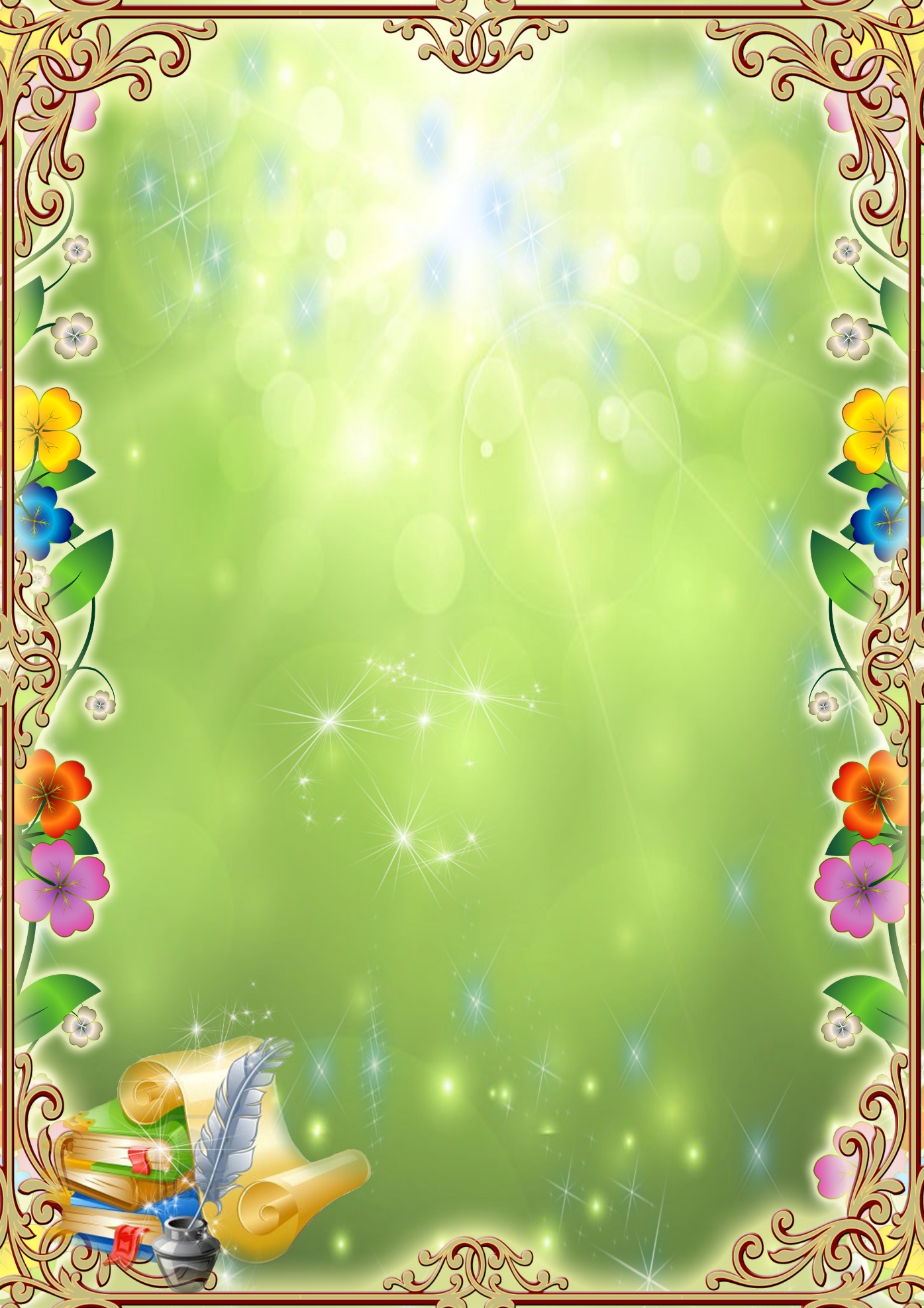 Портфоліо
вчителя 
початкових класів
КЗ Дивізійський ліцей
Дротенко Л.А.
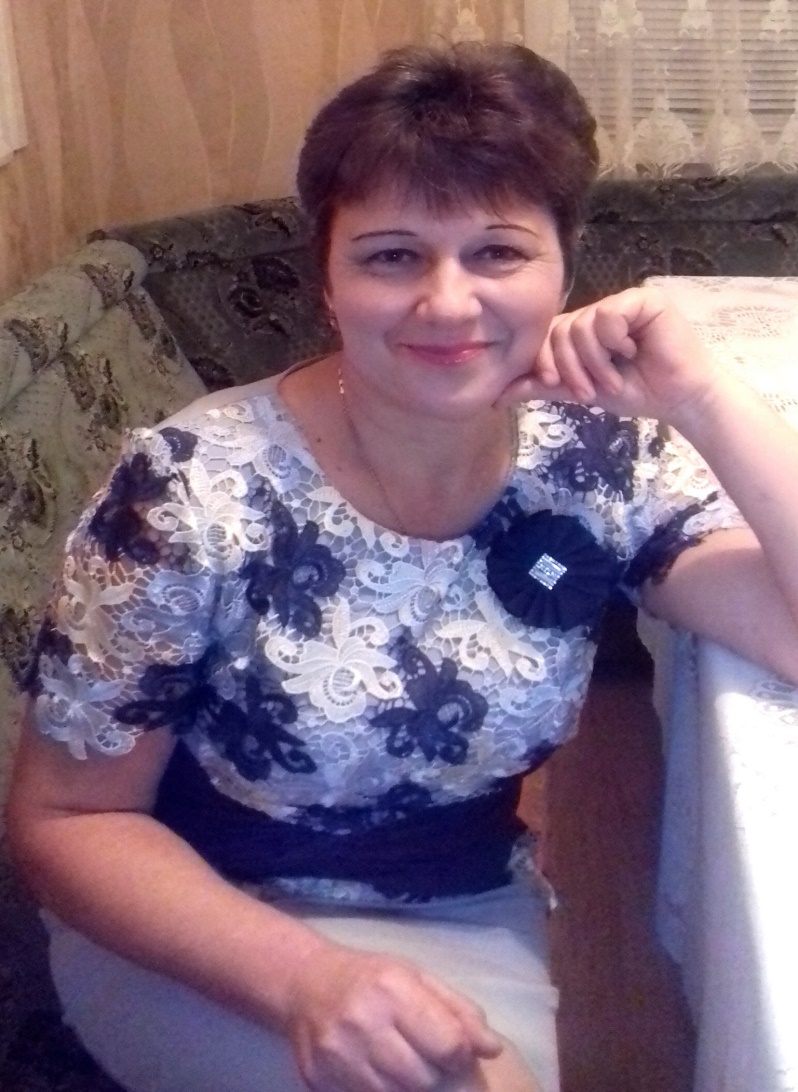 Запрошую Вас у свій маленький, але світ дитинства та радості
«Я вибрала Долю собі сама…  І що зі мною не станеться- у мене жодних претензій нема до  моєї обраниці»                               
(Л. Костенко)
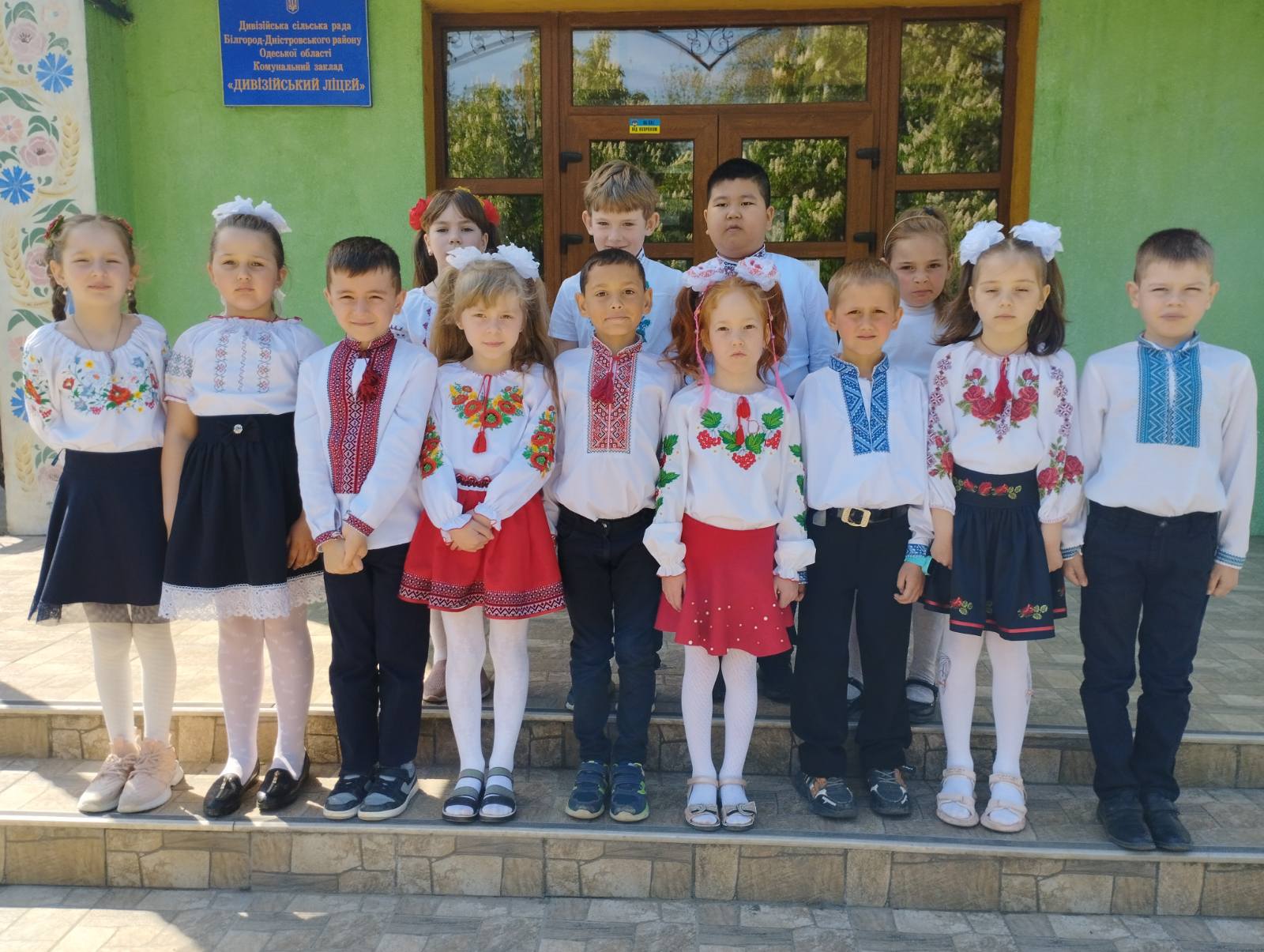 «Діти, як квіти. 
Доторкнись до кожної з них –
і вона задзвенить, 
і розсиплеться аромат, 
не схожий один на одного».
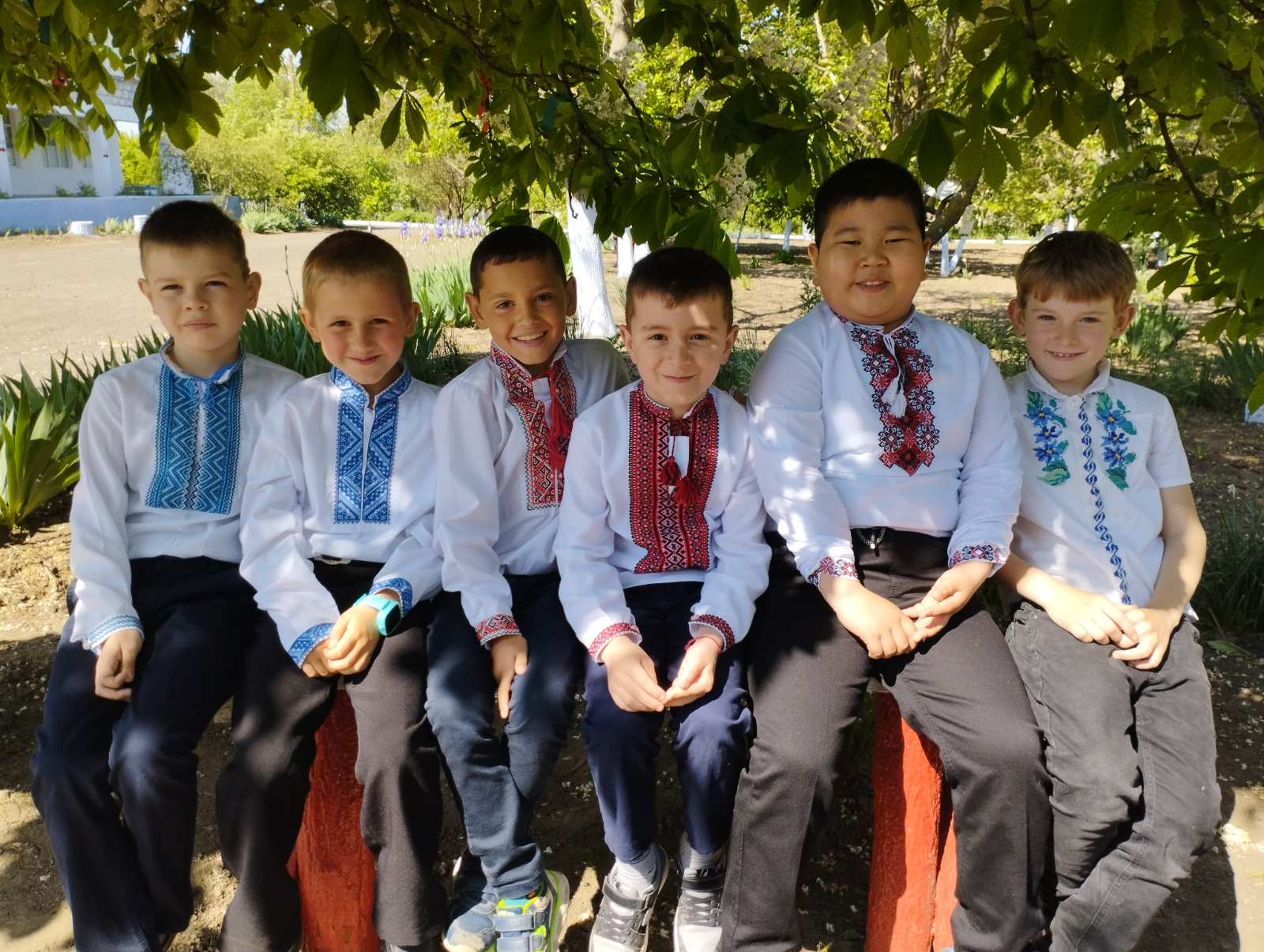 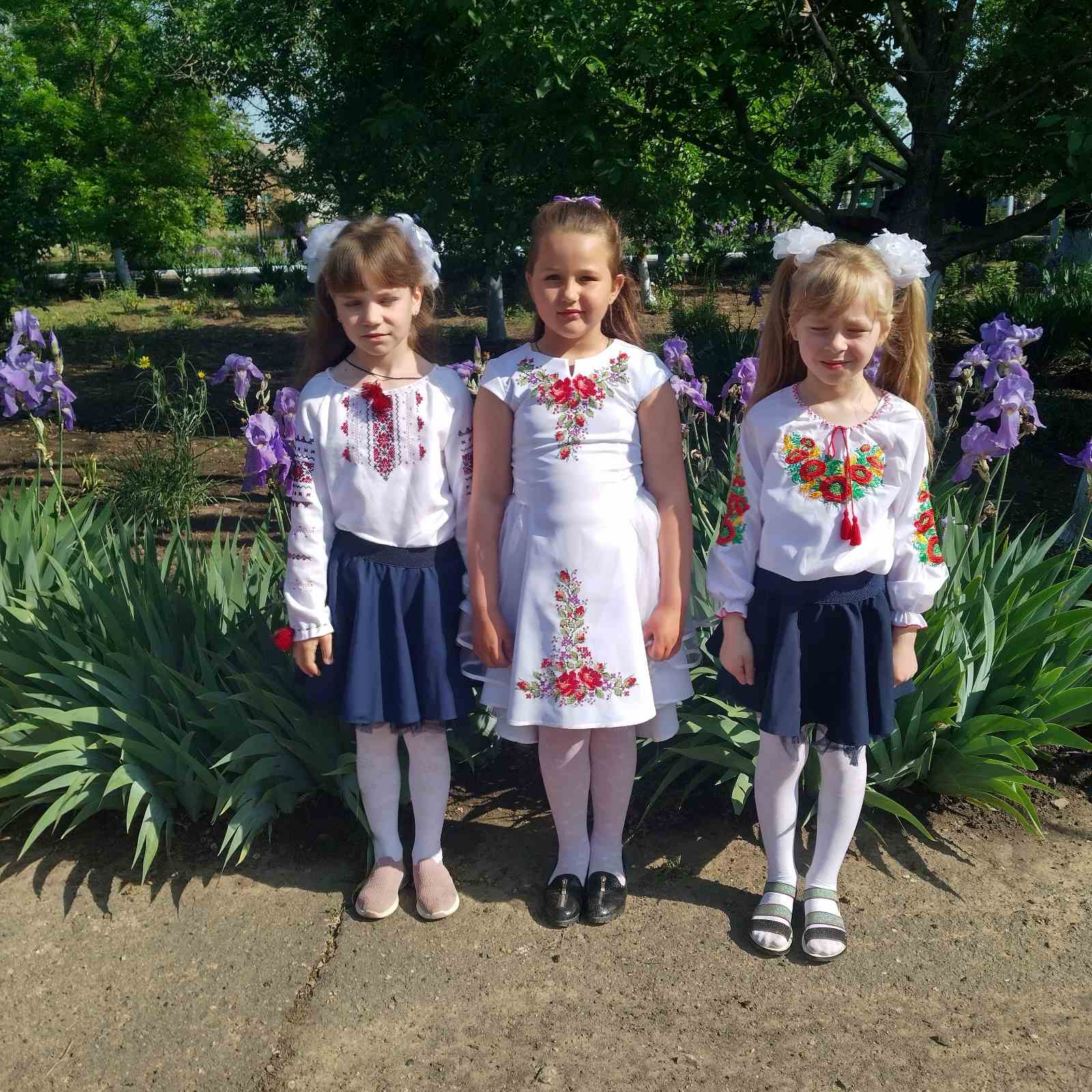 Педагогічне кредо
«Донести до серця кожної дитини знання, досвід і практичні вміння» 

.
Життєве кредо
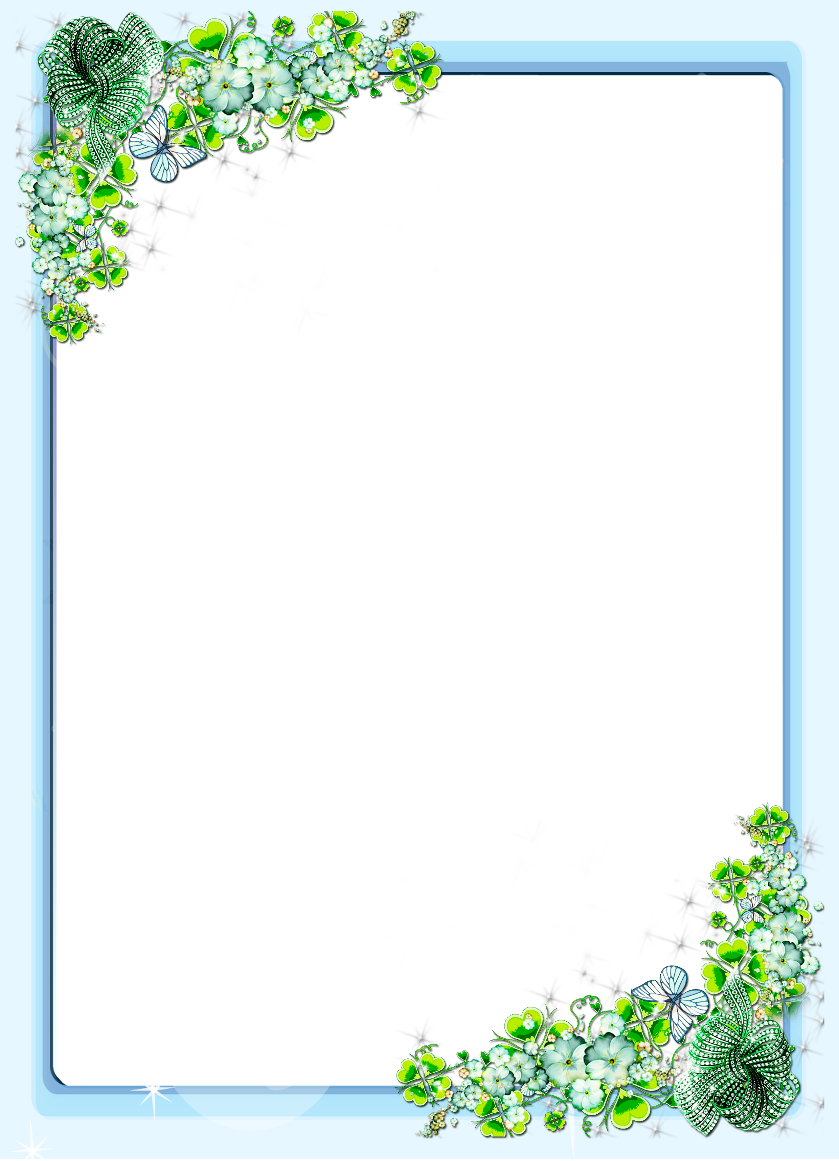 “До кожної дитини ключ знайти, 
У праці результат хороший мати,
Упевнено і творчо до мети іти: 
З любов’ю серце дітям відда-вати»
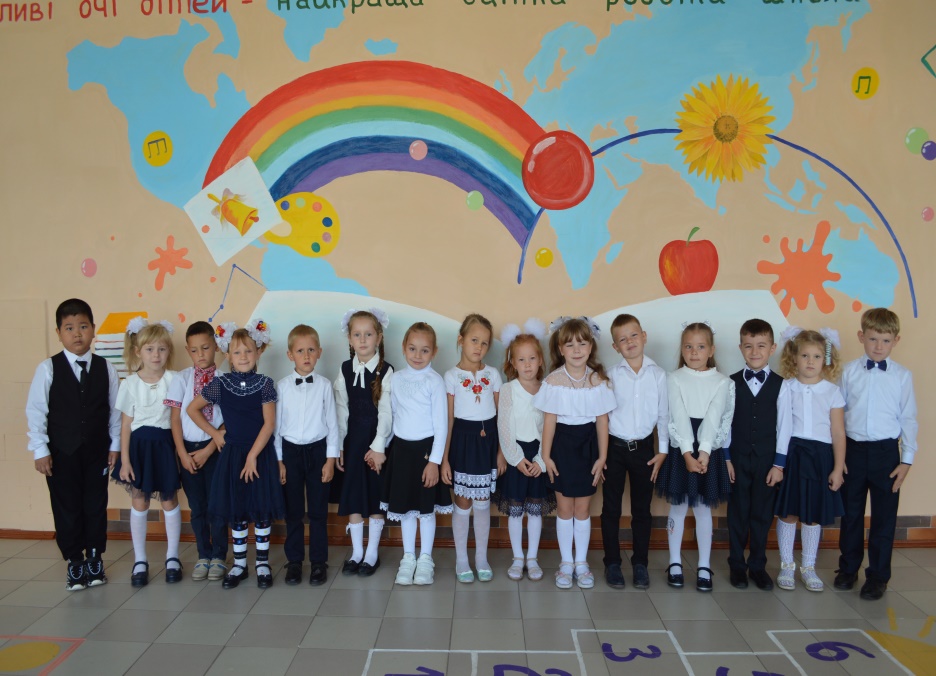 Учитель -  вічний учень
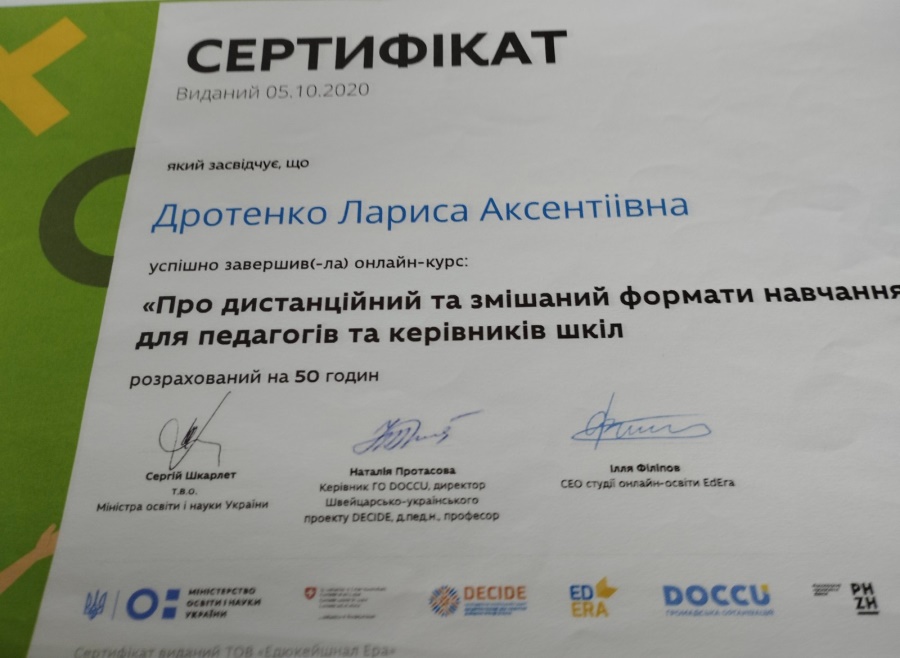 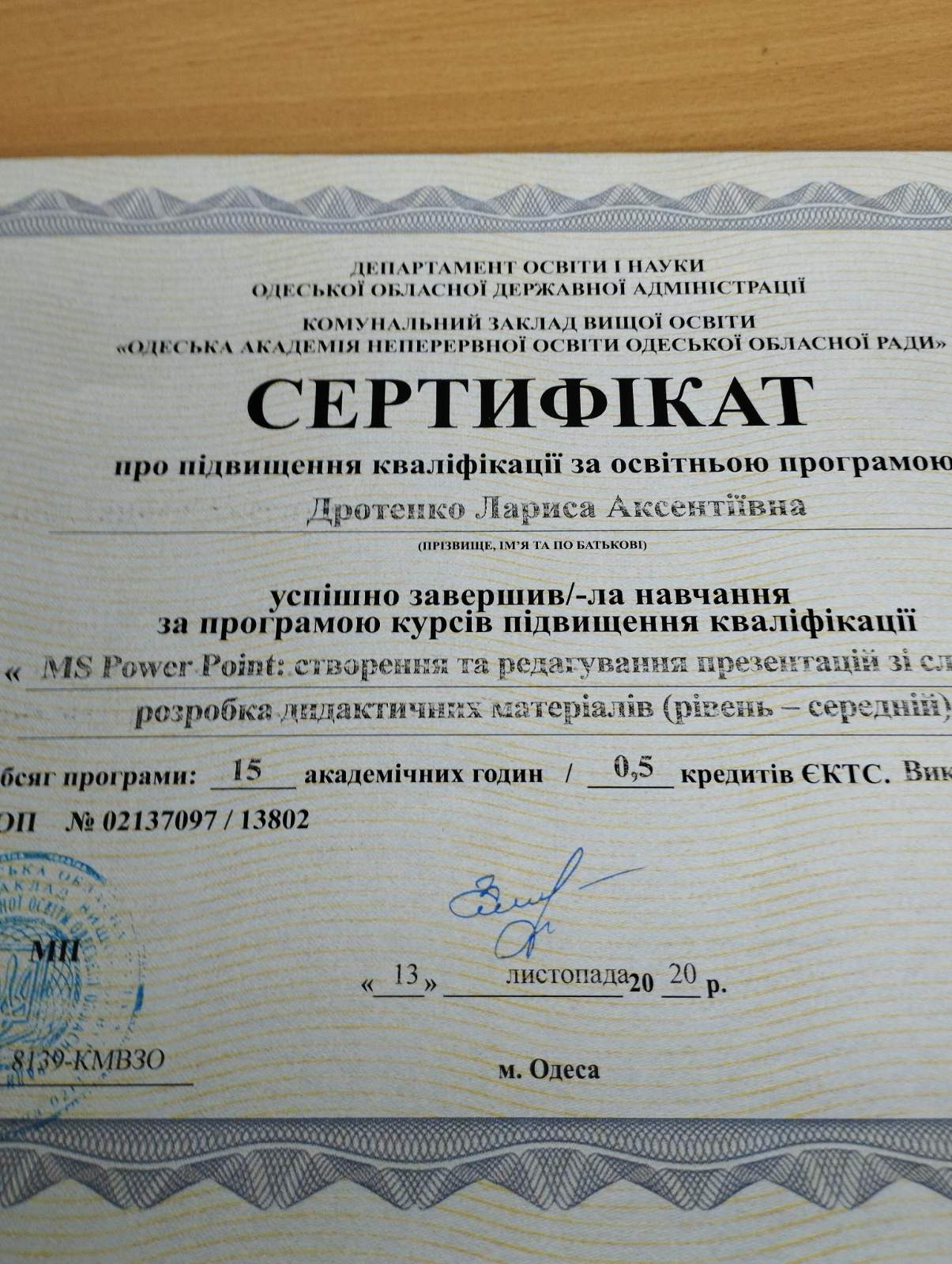 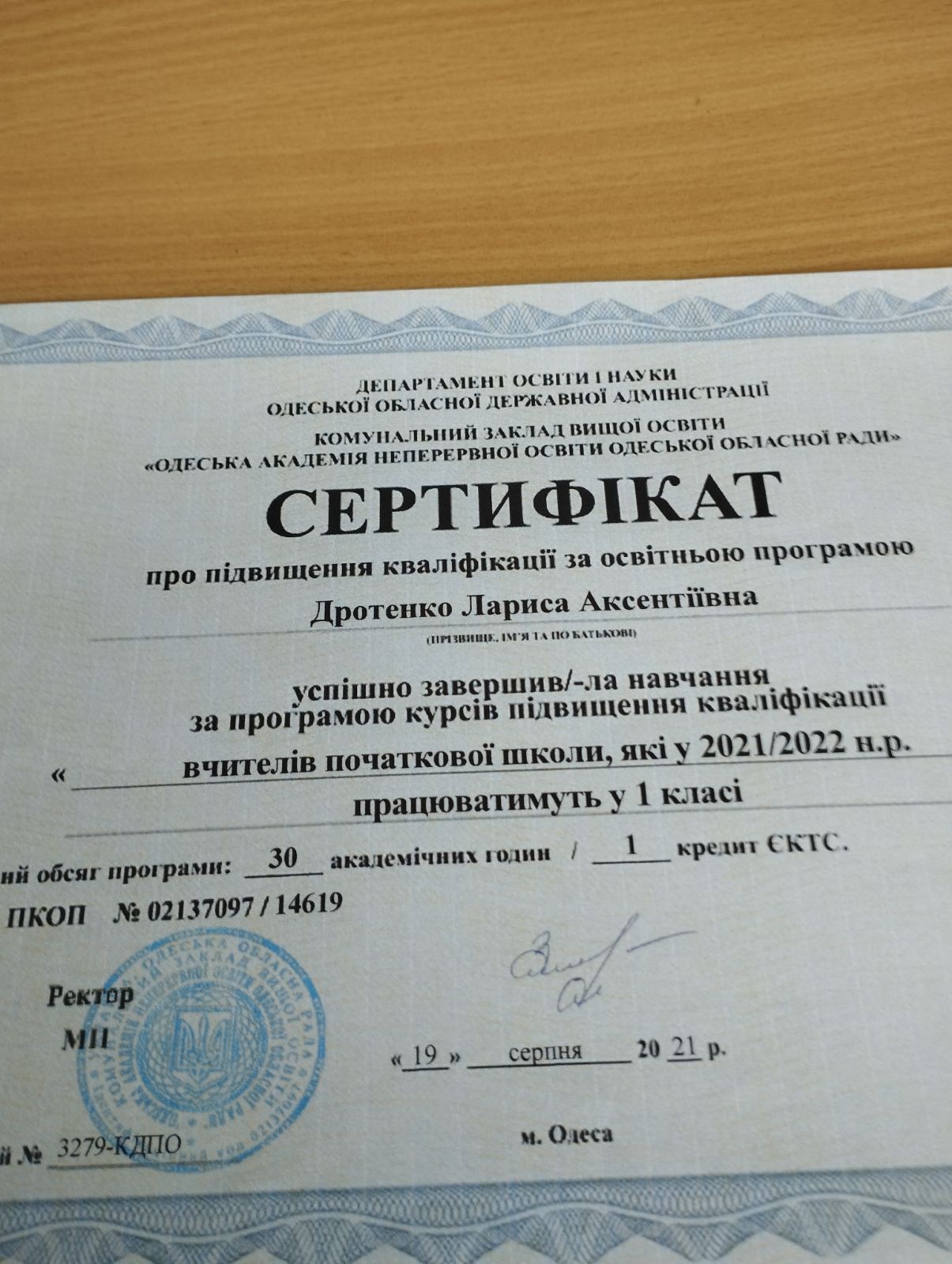 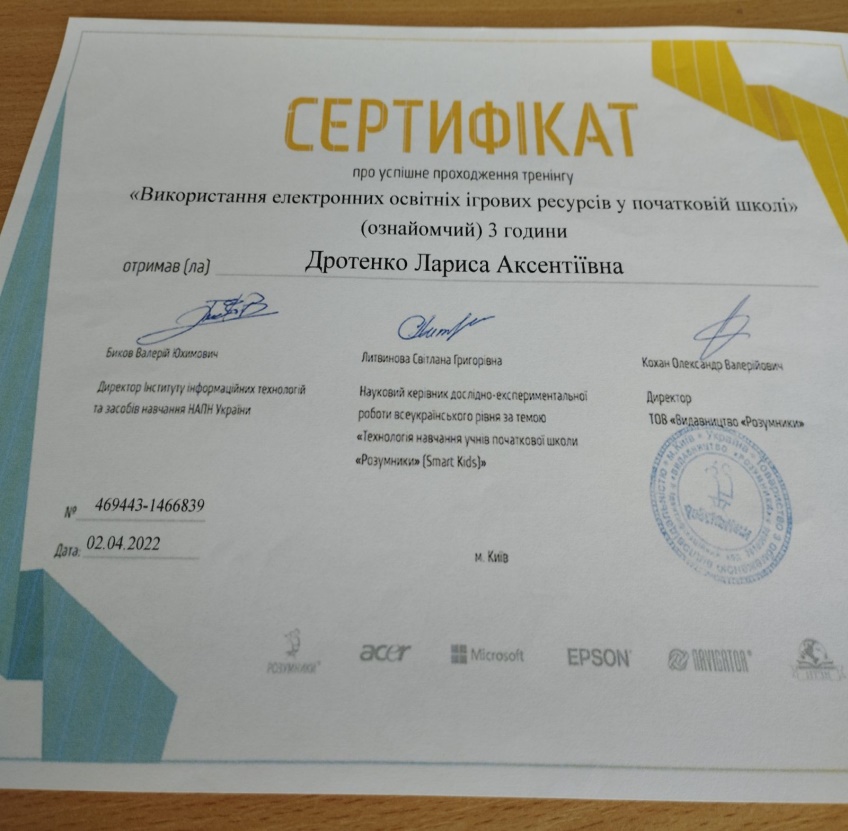 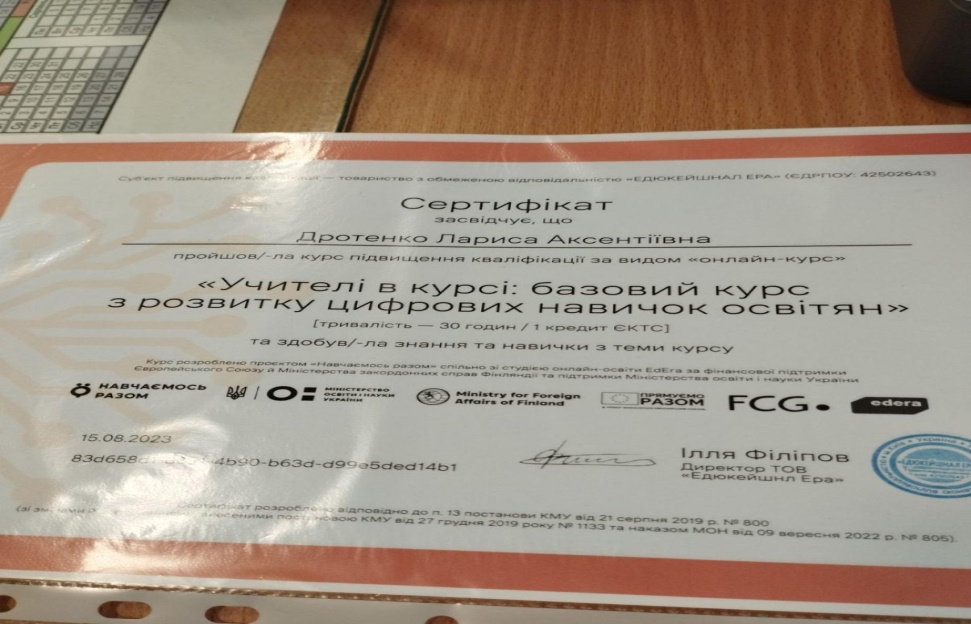 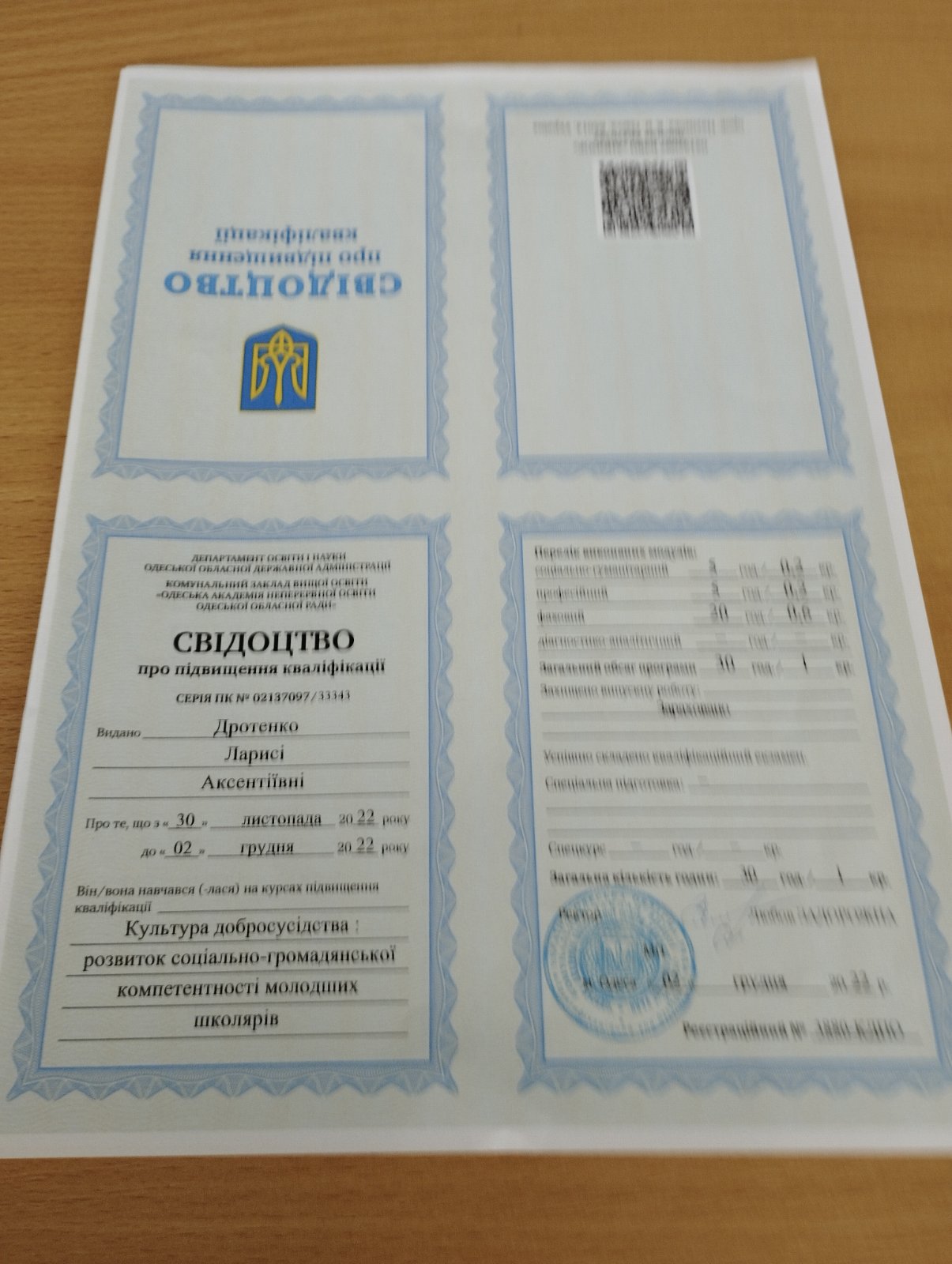 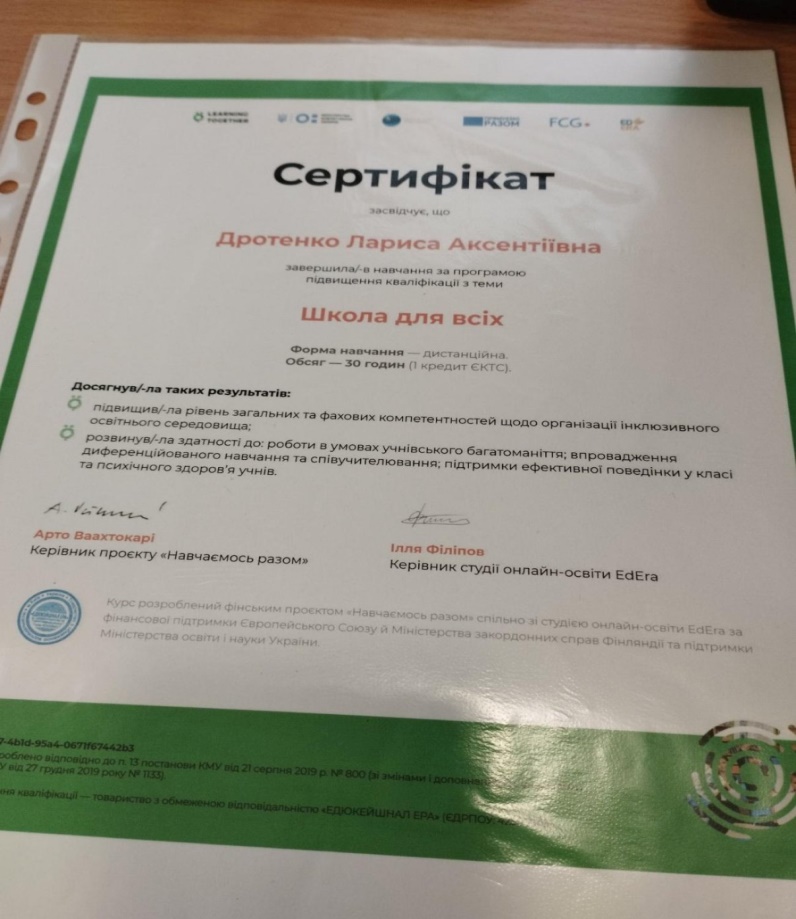 Мої досягнення
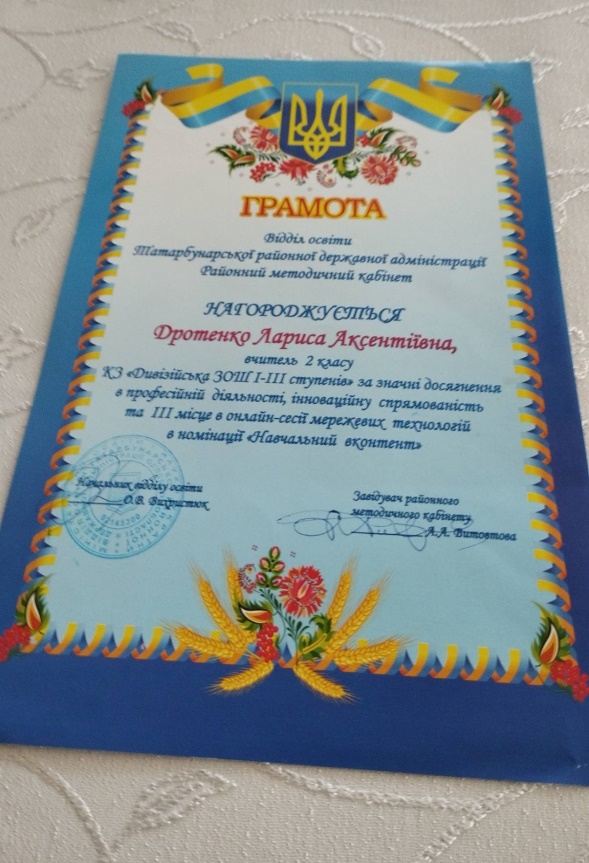 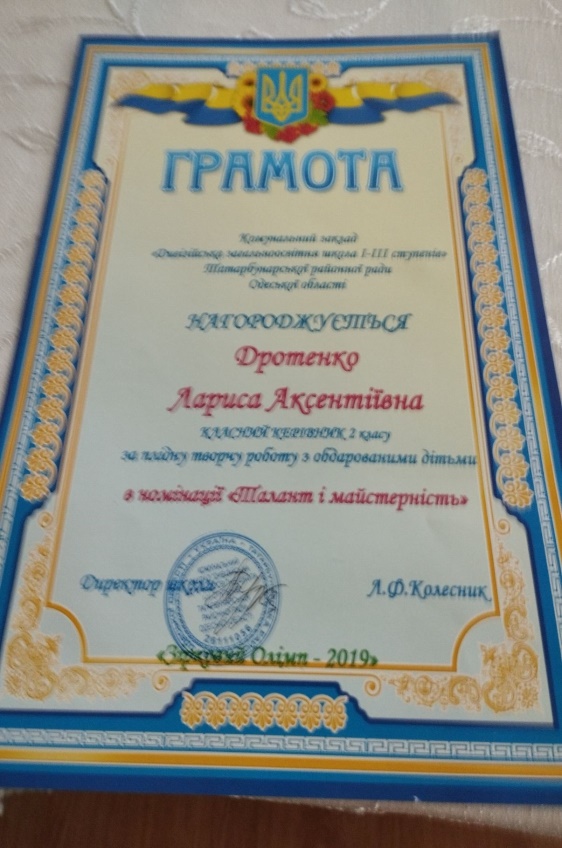 Мій кабінет
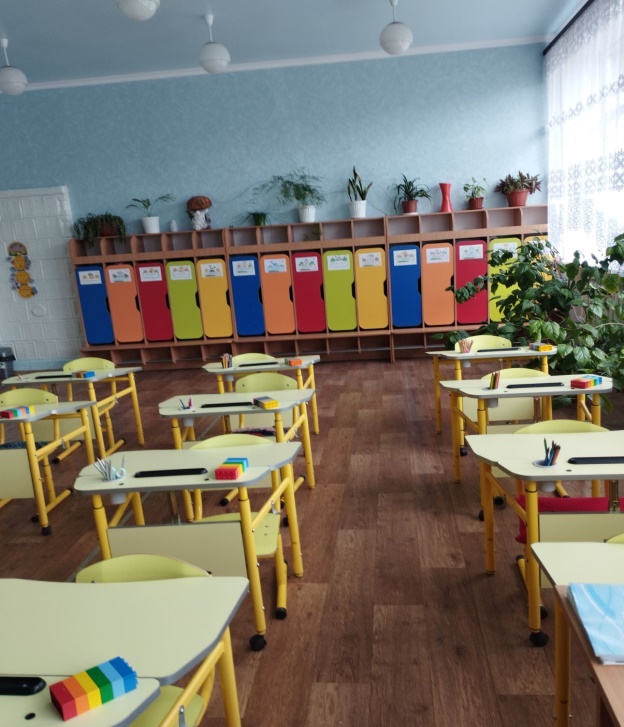 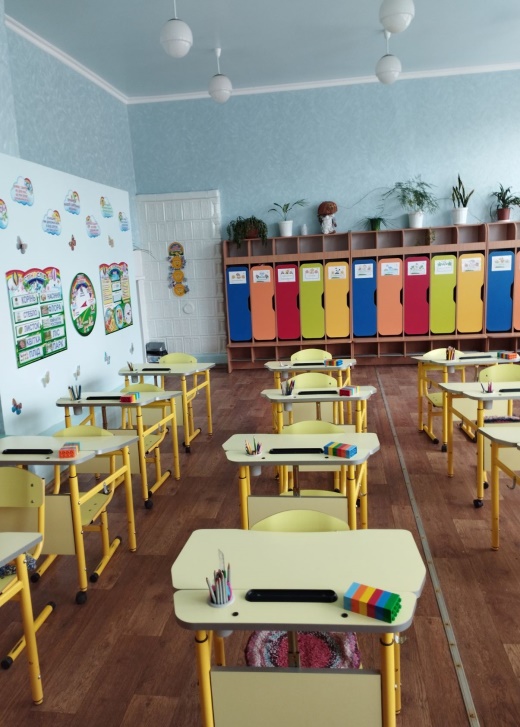 Тема, над якою працюю:
«Впровадженння нетрадиційних
 форм навчання на уроках в початкових класах НУШ»
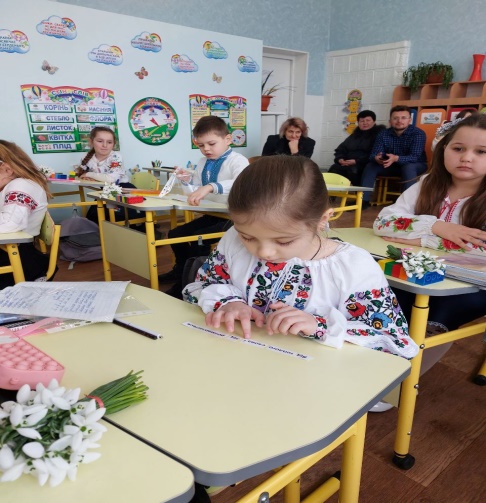 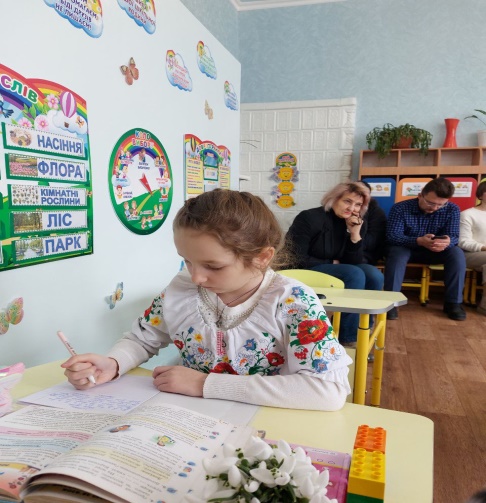 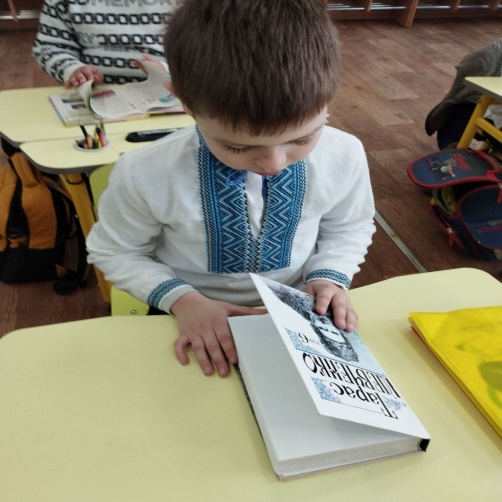 Актуальність проблеми
Метою початкової освіти є всебічний розвиток дитини, її талантів, здібностей, компетентностей та наскрізних умінь відповідно до вікових та індивідуальних психофізіологічних особливостей і потреб, формування цінностей, розвиток самостійності, творчості та допитливості.
Моя педагогічна філософія
Розвивати, навчати, виховувати одночасно.
Максимально враховувати індивідуальні здібності учня.
Створювати позитивний мікроклімат.
Всебічно розвивати творчі здібності дітей.
Формувати свідому, активну особистість та громадянина своєї країни.
Учень – це не посудина, яку потрібно заповнити, учень – факел, який треба запалити.
Використання інтерактивних технологій
Працюючи в початковій школі я намагаюся знайти такі шляхи вдосконалення навчально-виховного процесу, що сприяли б самовираженню учнів, їх особистісно-ціннісному ставленню до навчання, вмінню виконувати творчі завдання. Таким шляхом є проведення уроків на основі інтерактивного матеріалу. Це є 
інновацією у освіті.
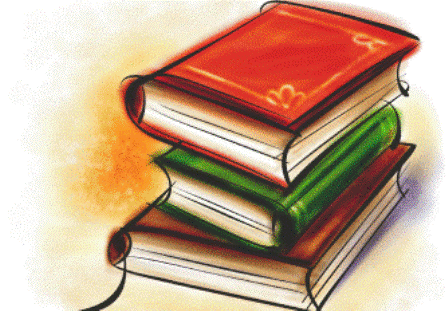 Застосування нетрадиційних методів у навчанні дає змогу учням:
Ґрунтовно аналізувати навчальну інформацію; творчо підходити до засвоєння навчального матеріалу;Навчитися слухати іншу дитину, поважати думку іншого;Моделювати і розв’язувати пізнавальні та життєві ситуації;Вчитися працювати в групі, визначати своє місце в ній, уникати конфліктів, прагнути до діалогу, знаходити спільне рішення.
Застосовую такі нестандартні уроки:
Інтегрований урок.
Урок-змагання.
Урок-мандрівка
Урок-гра
Схема моєї професійної діяльності
Методична робота
Навчальна робота
Позакласна робота
Індивідуальні бесіди

Робота з обдарованими дітьми

Робота з учнями по підготовці до конкурсів

Робота з батьками
розробки уроків, заходів

Семінари, педради

Робота в МО вчителів початкових класів

Самоосвіта
Урок


Стандартний   Нестандартний
Принципи роботи
Індивідуальність
Науковість
Різноманіття форм, методів
Наступність
Доступність
Диференційований підхід
Систематичність
Єдність вимог
Наочність
Об’єктивність
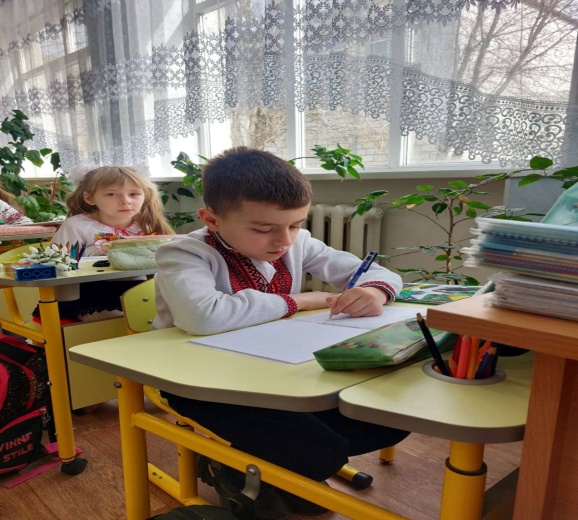 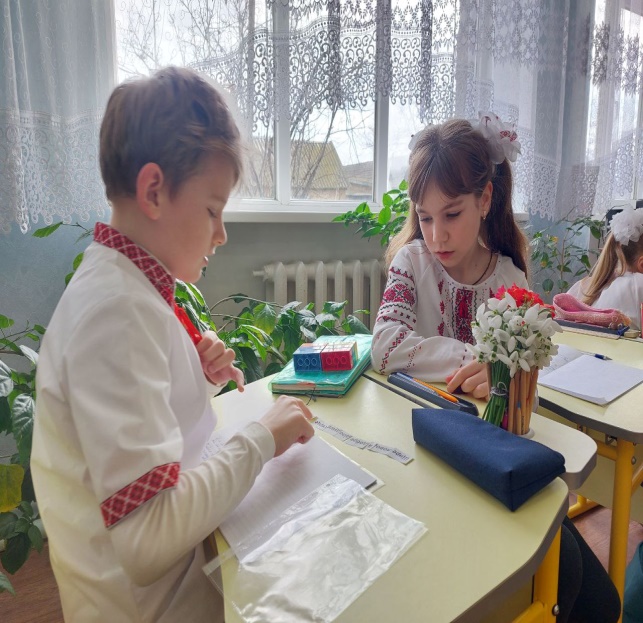 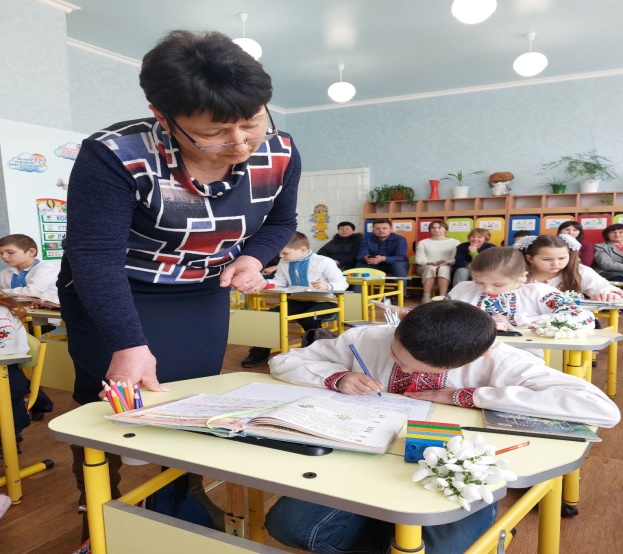 Напрямки роботи
Впроваджувати інноваційні методи навчання та виховання
Розвивати творчі здібності
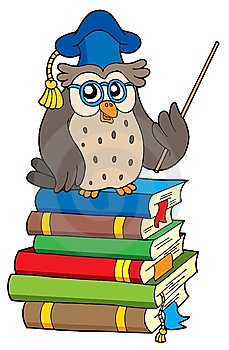 Здійснювати диференційований підхід до навчання
Створити умови для всебічного розвитку дитини
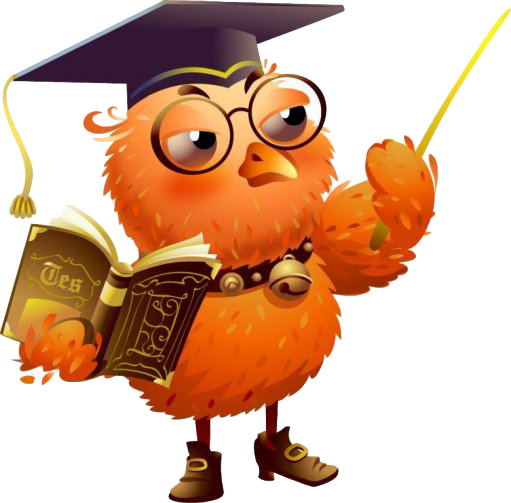 Правила педагогічної майстерності
Вчимося граючись
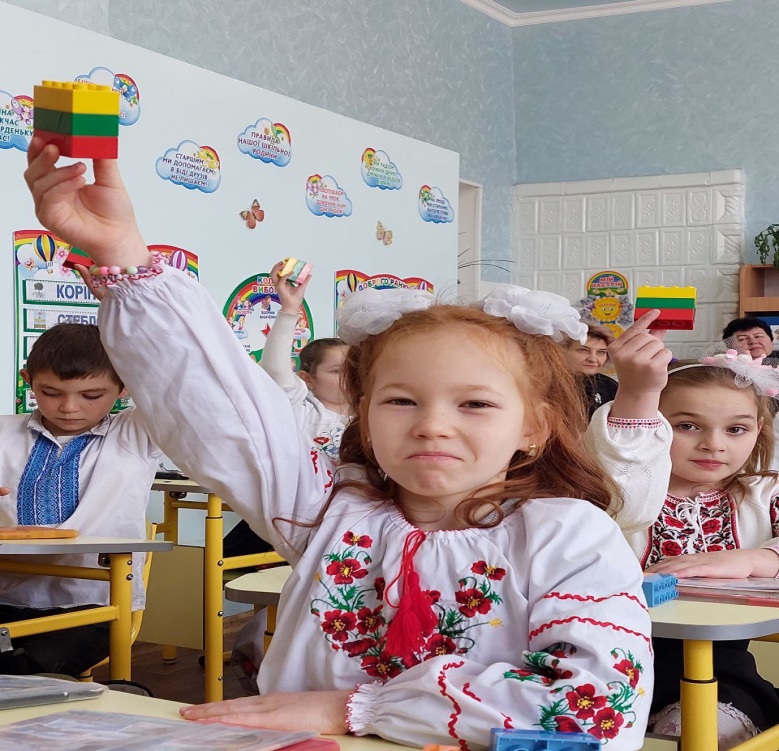 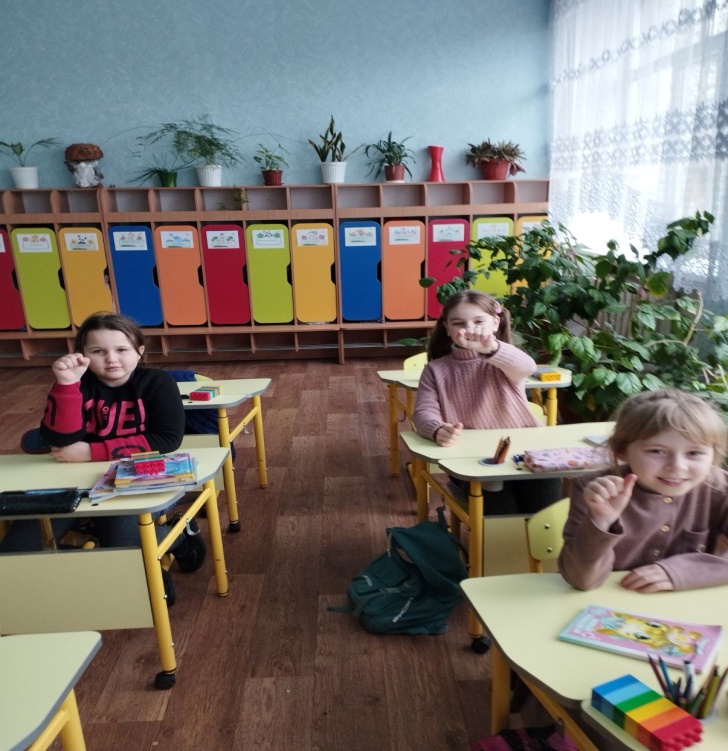 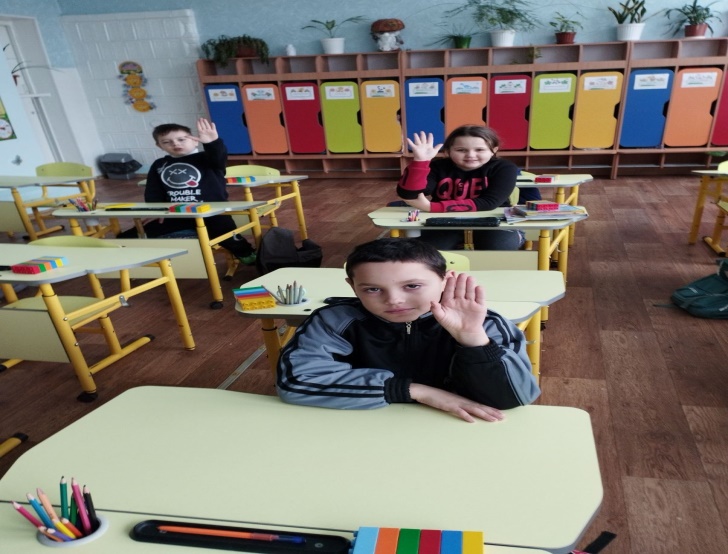 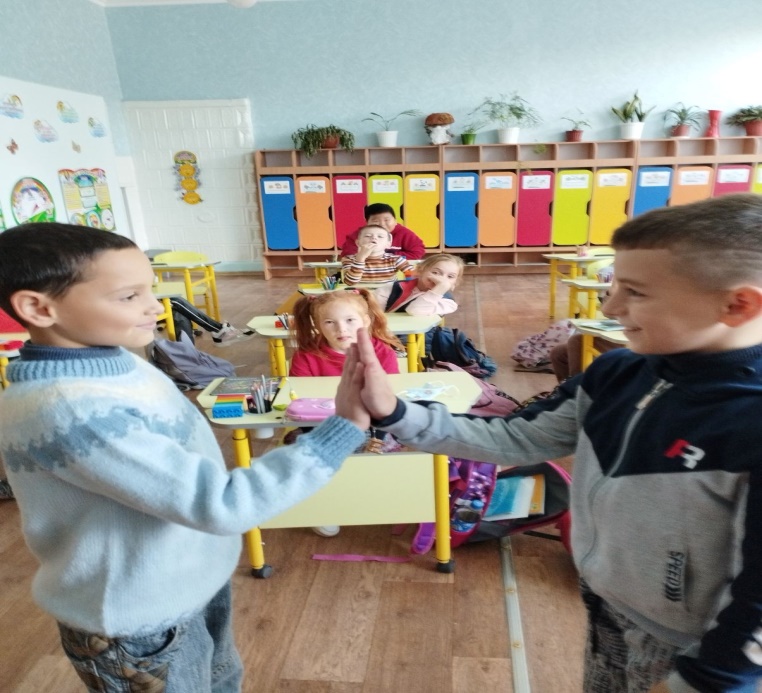 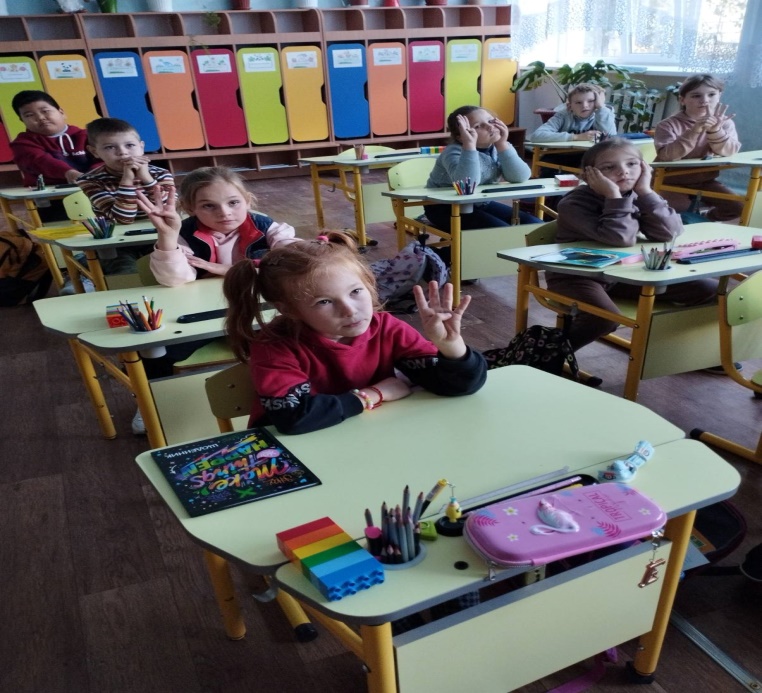 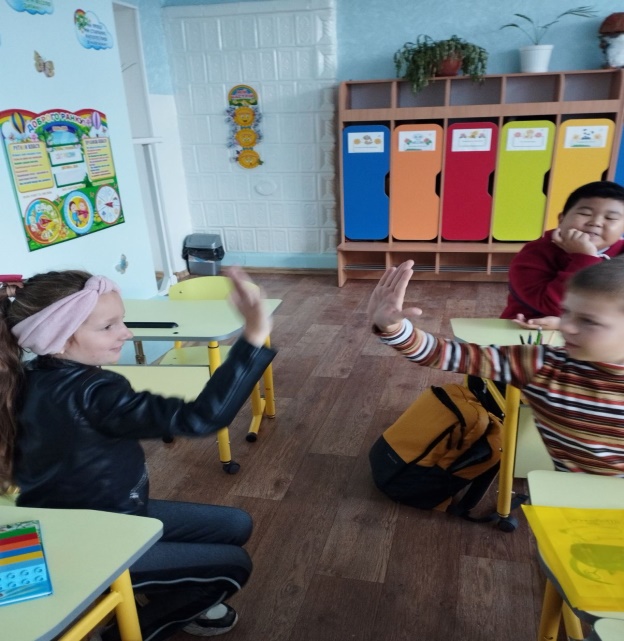 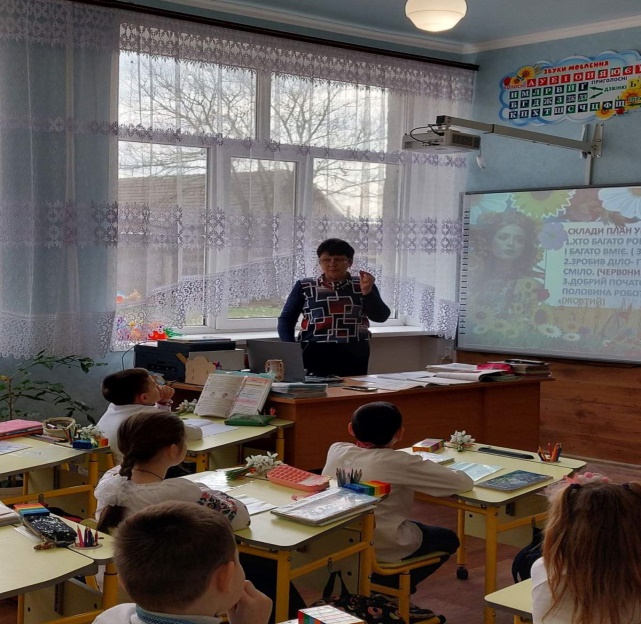 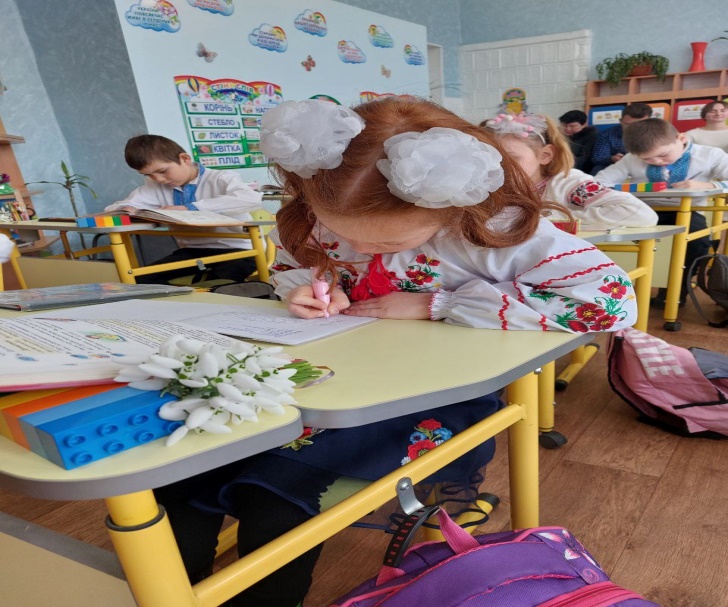 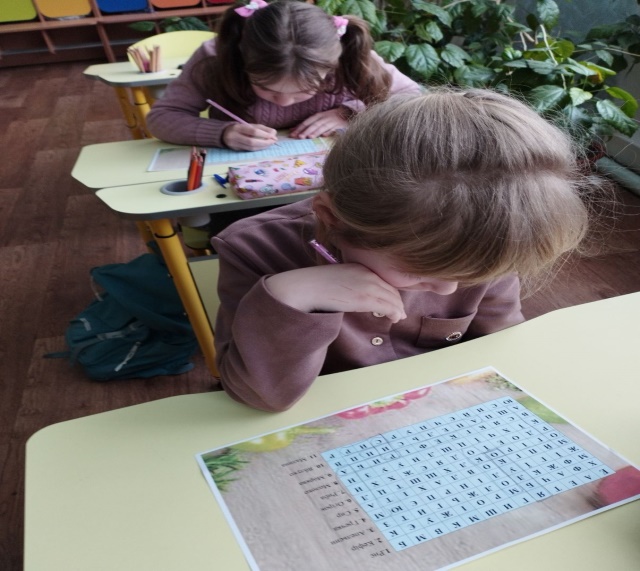 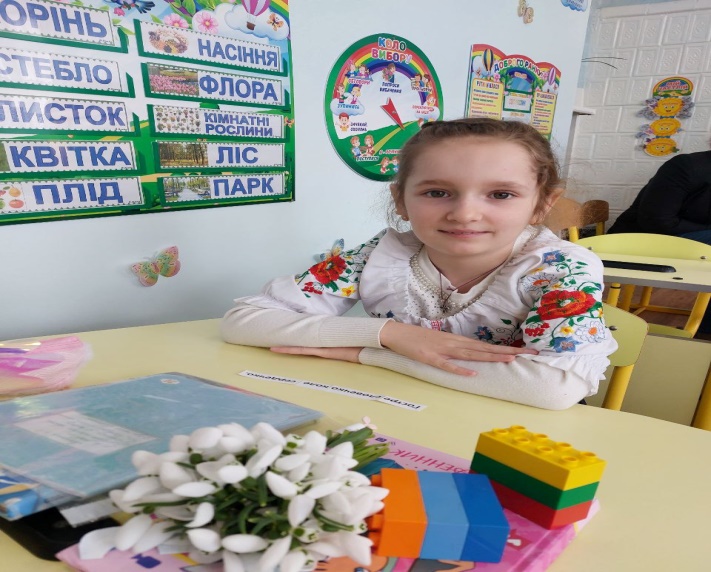 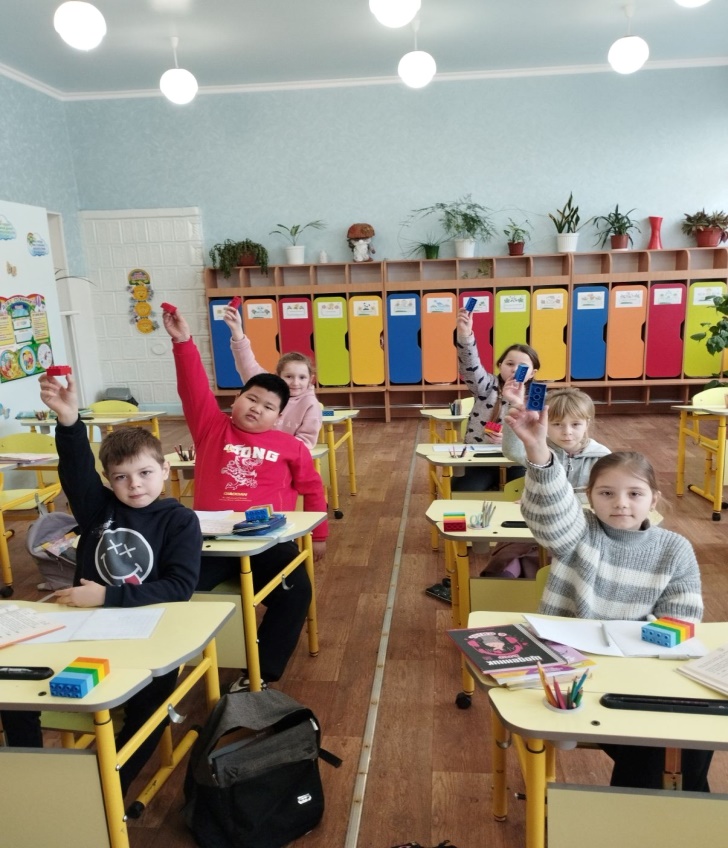 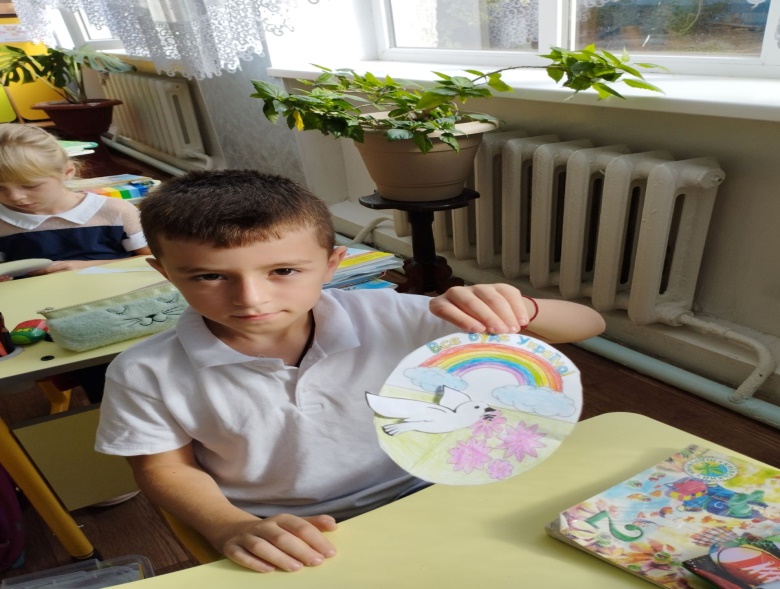 Основні напрямки виховної роботи
Взаєморозуміння
Творчий підхід
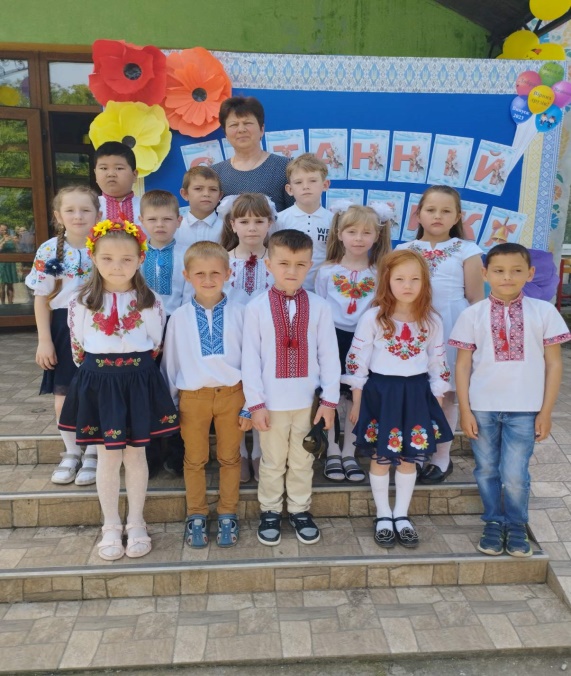 Співпраця вчитель-батьки
Формування учнівського колективу
Толерантність
Виховна робота з класом має не менше значення, ніж навчальна діяльність. Діти з великим задоволенням приймають участь у позакласних заходах, дуже активні.
Перший раз у перший клас
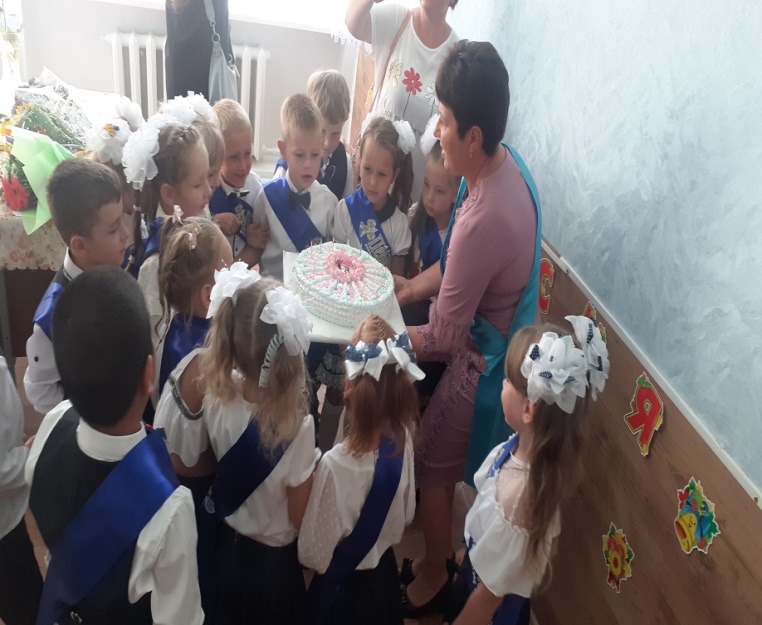 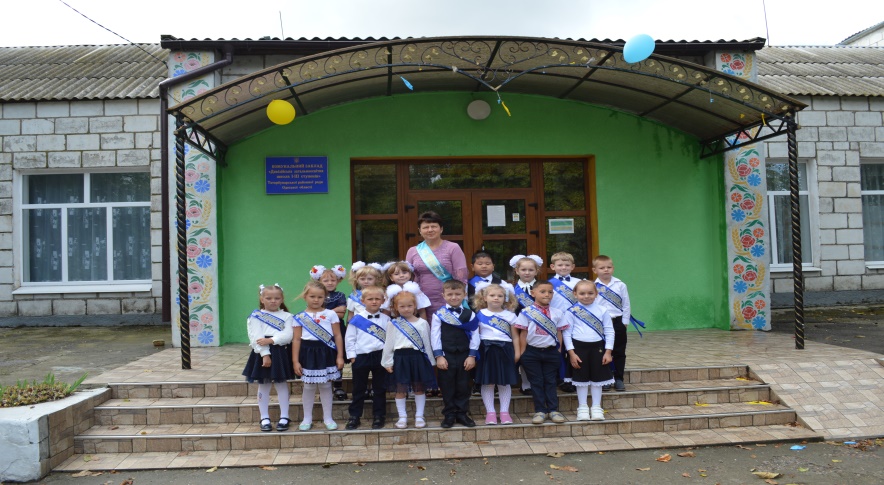 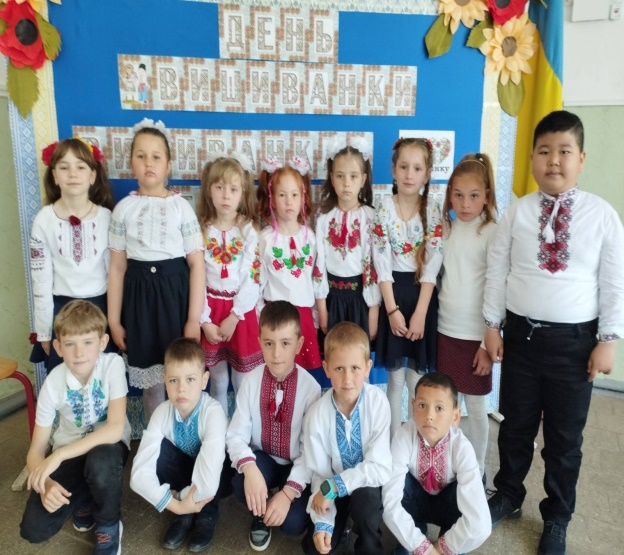 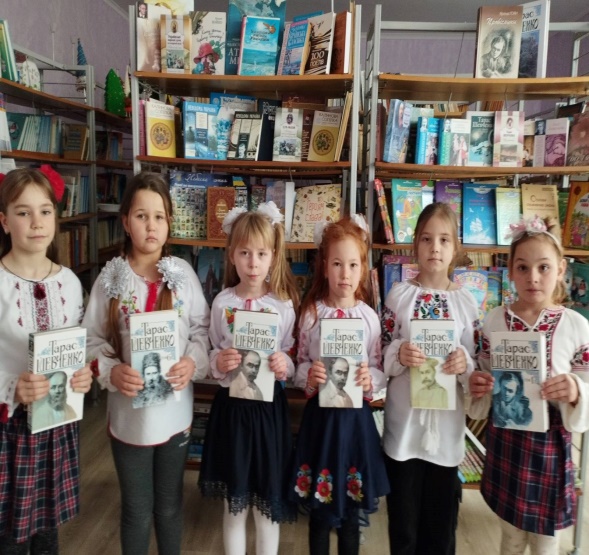 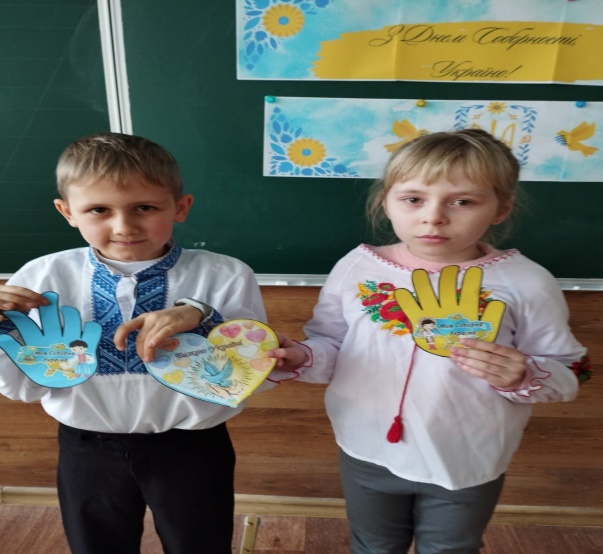 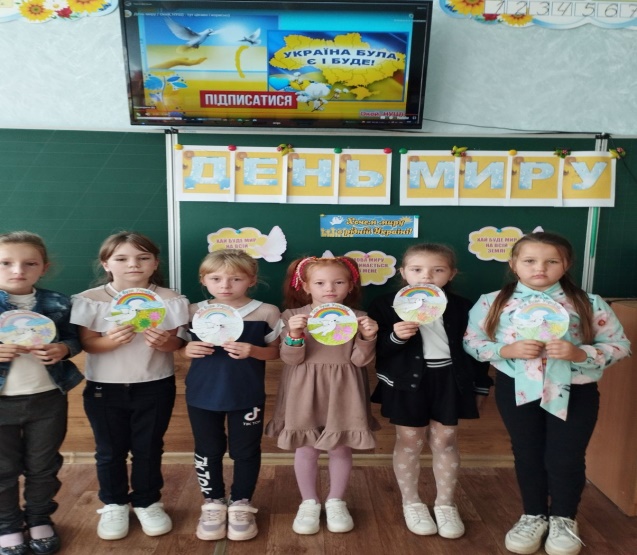 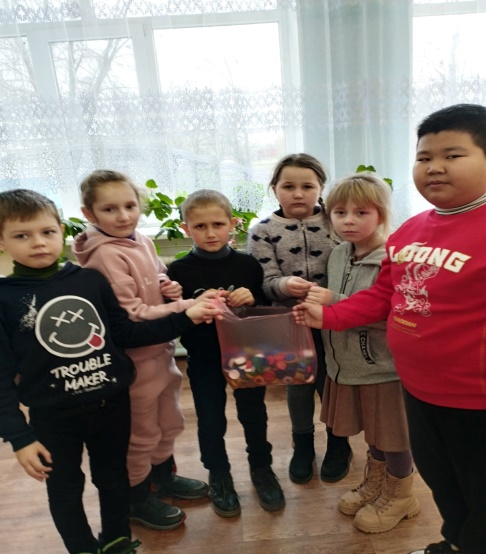 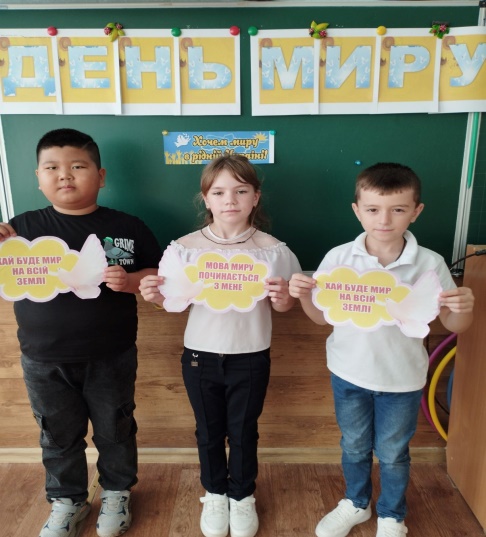 Новорічні розваги
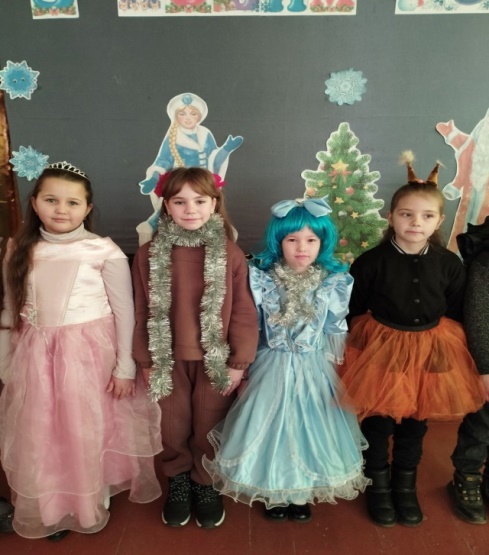 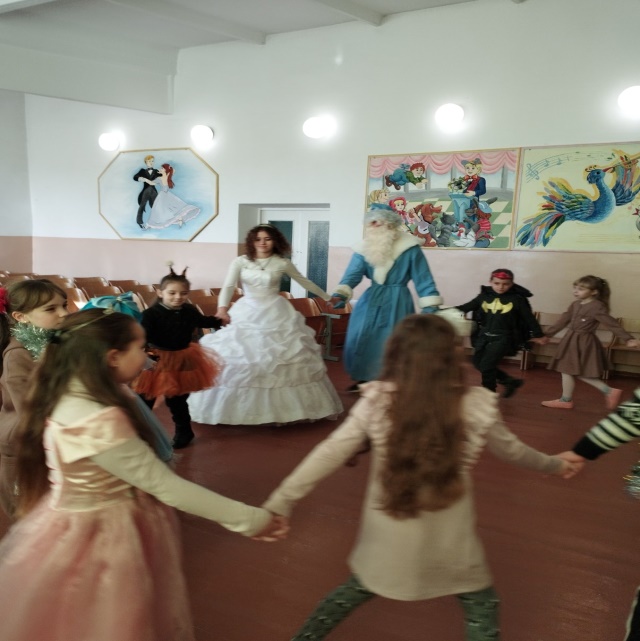 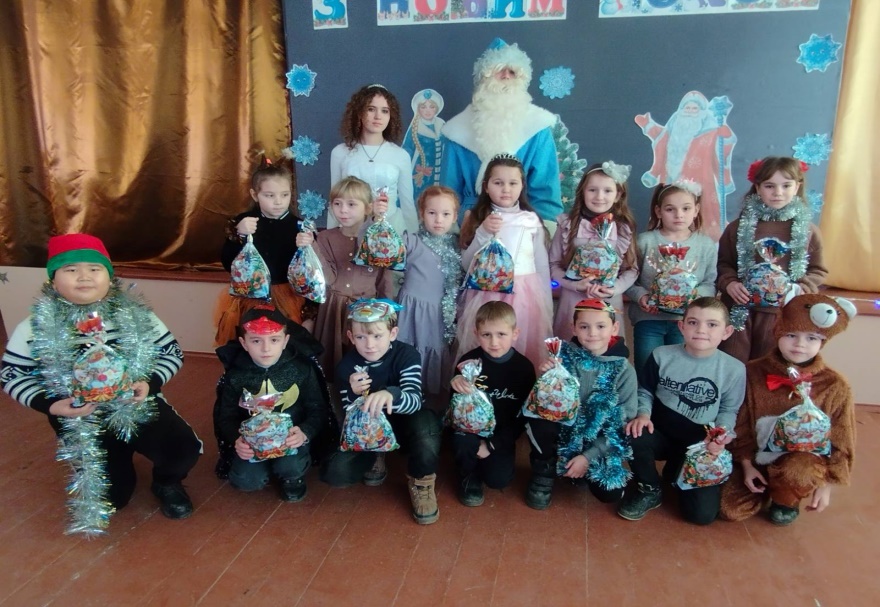 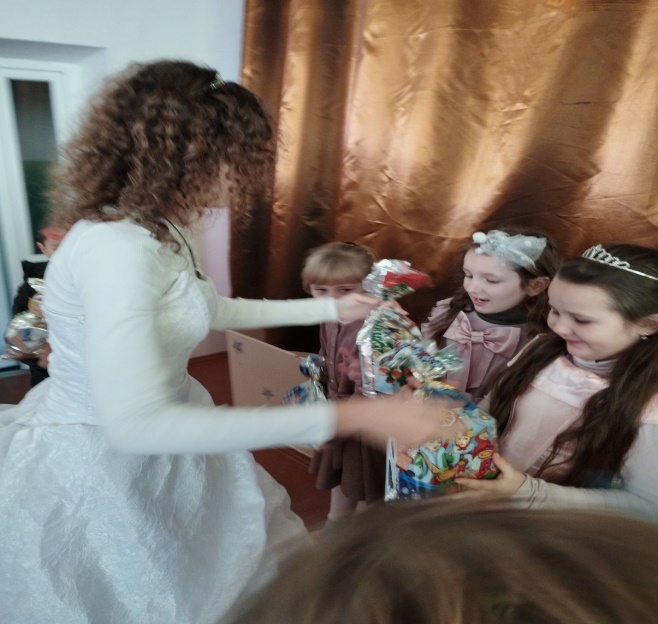 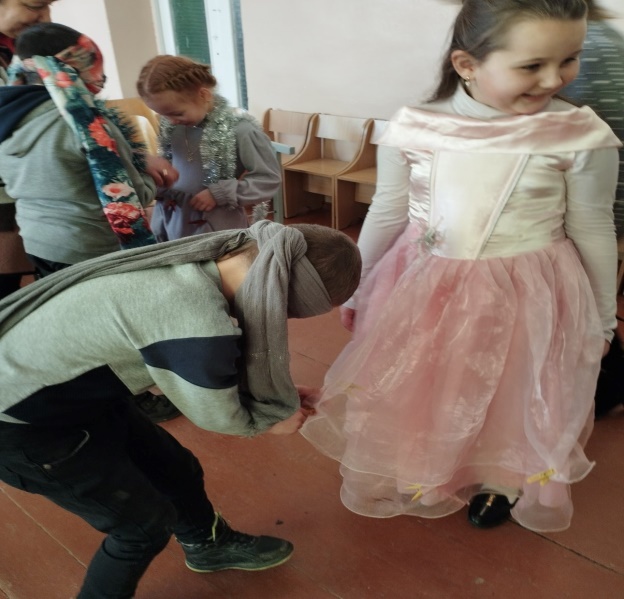 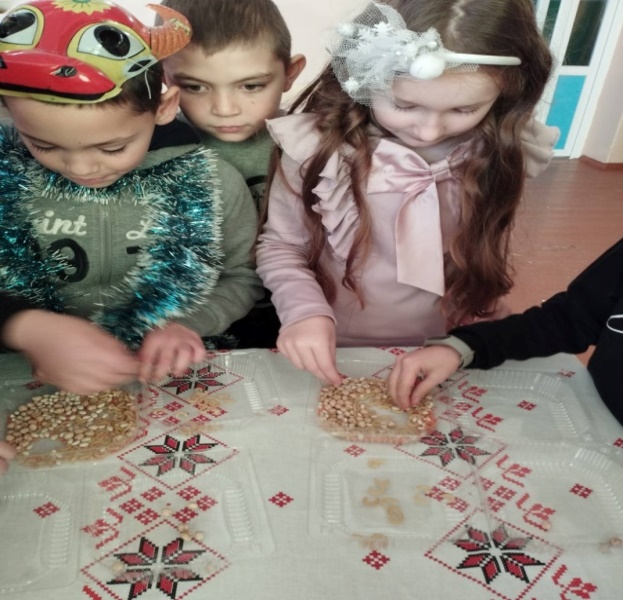 День зустрічі птахів
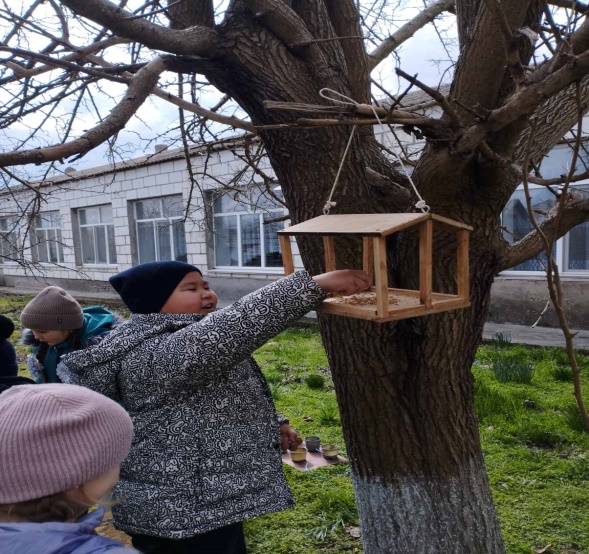 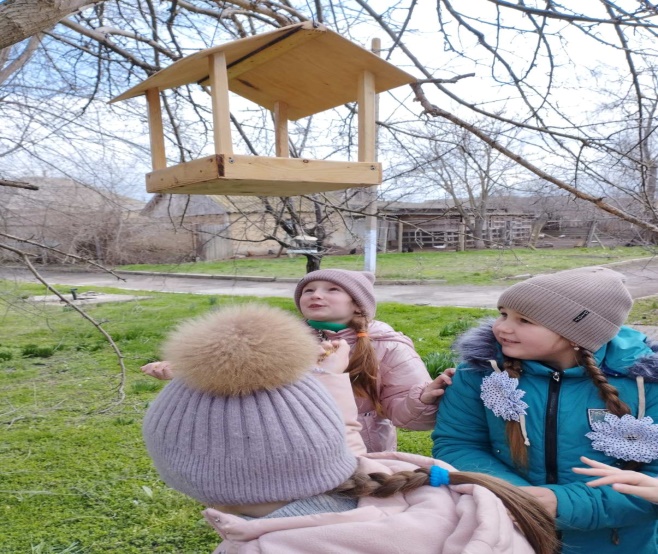 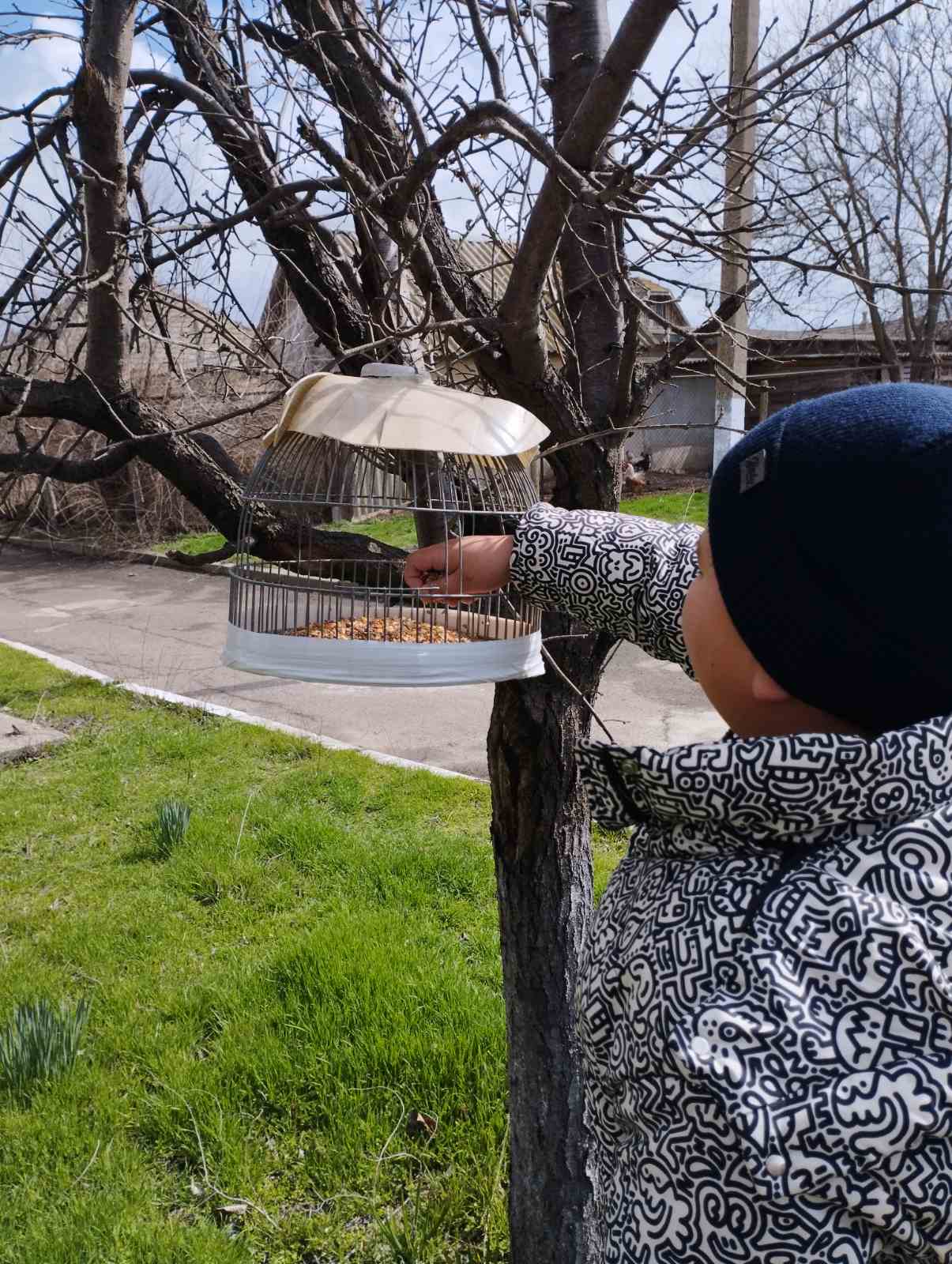 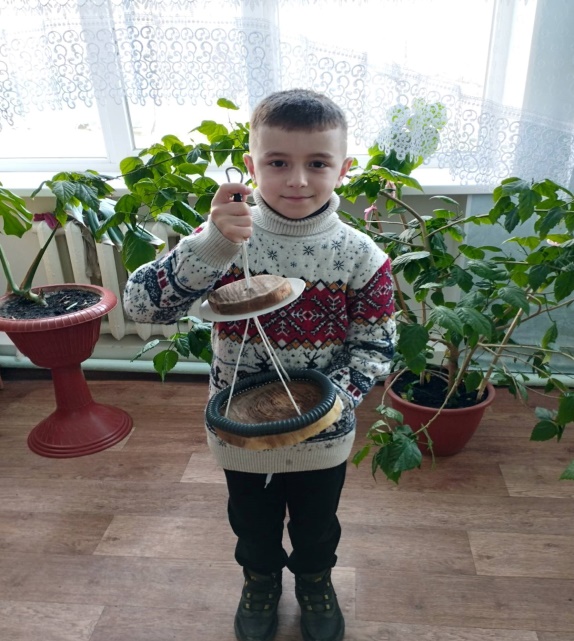 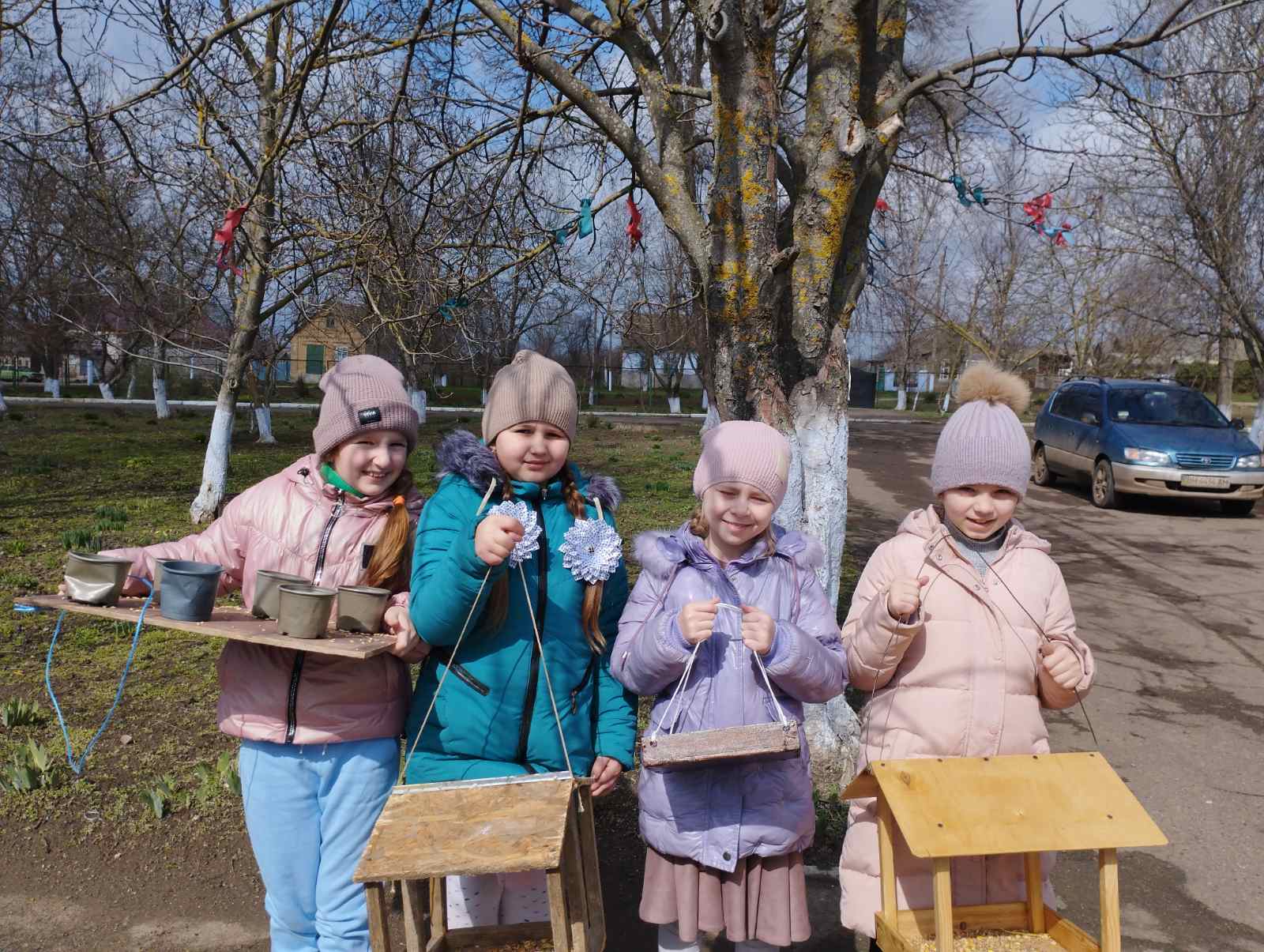 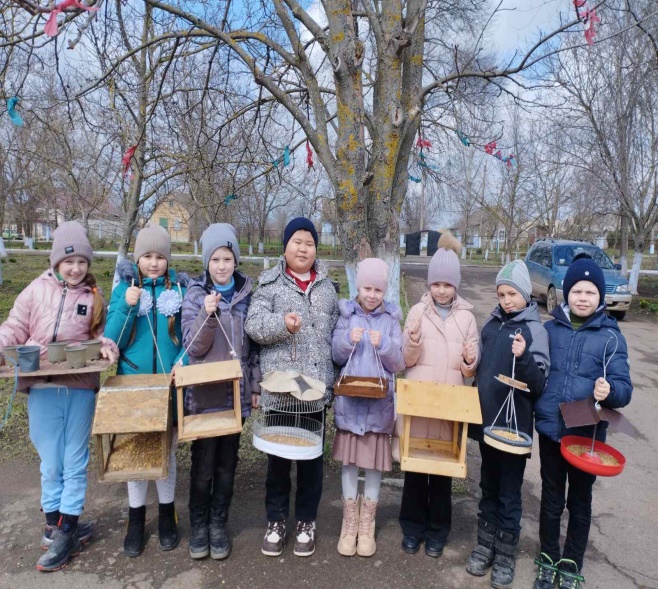 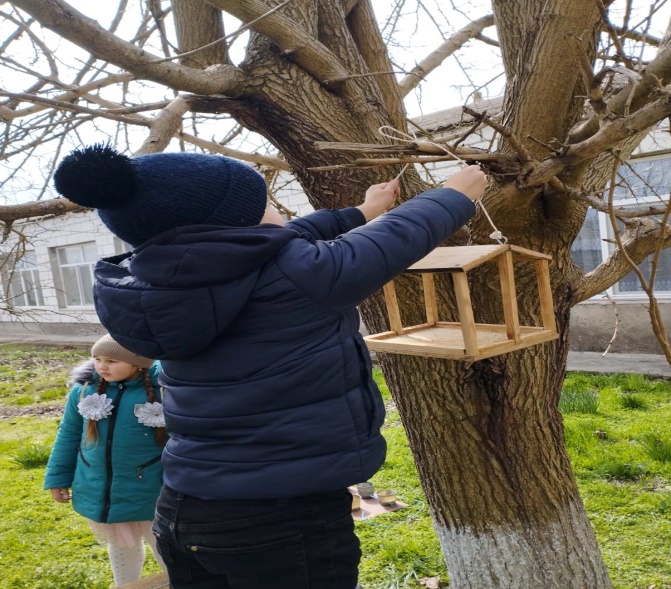 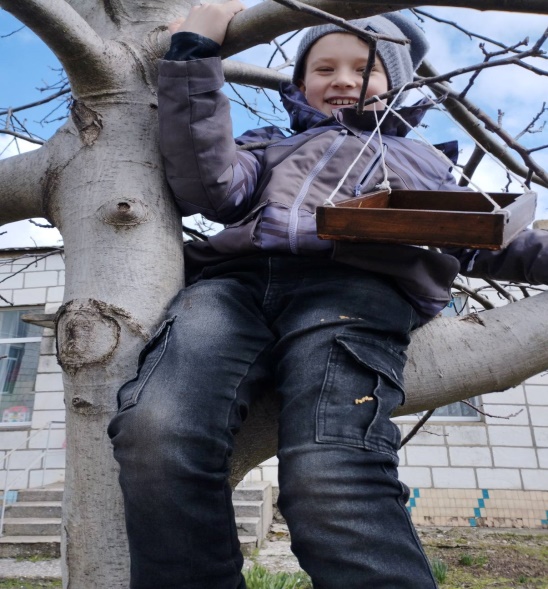 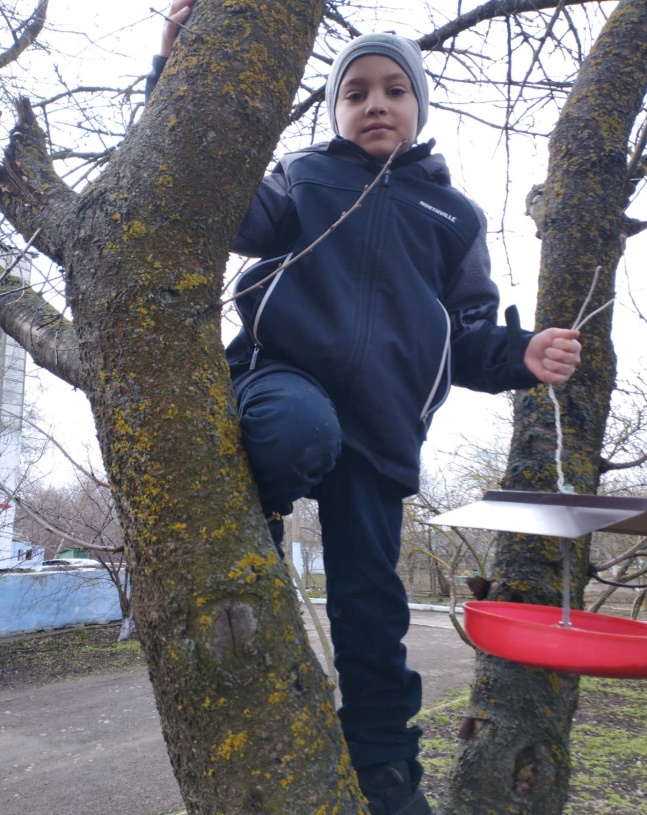 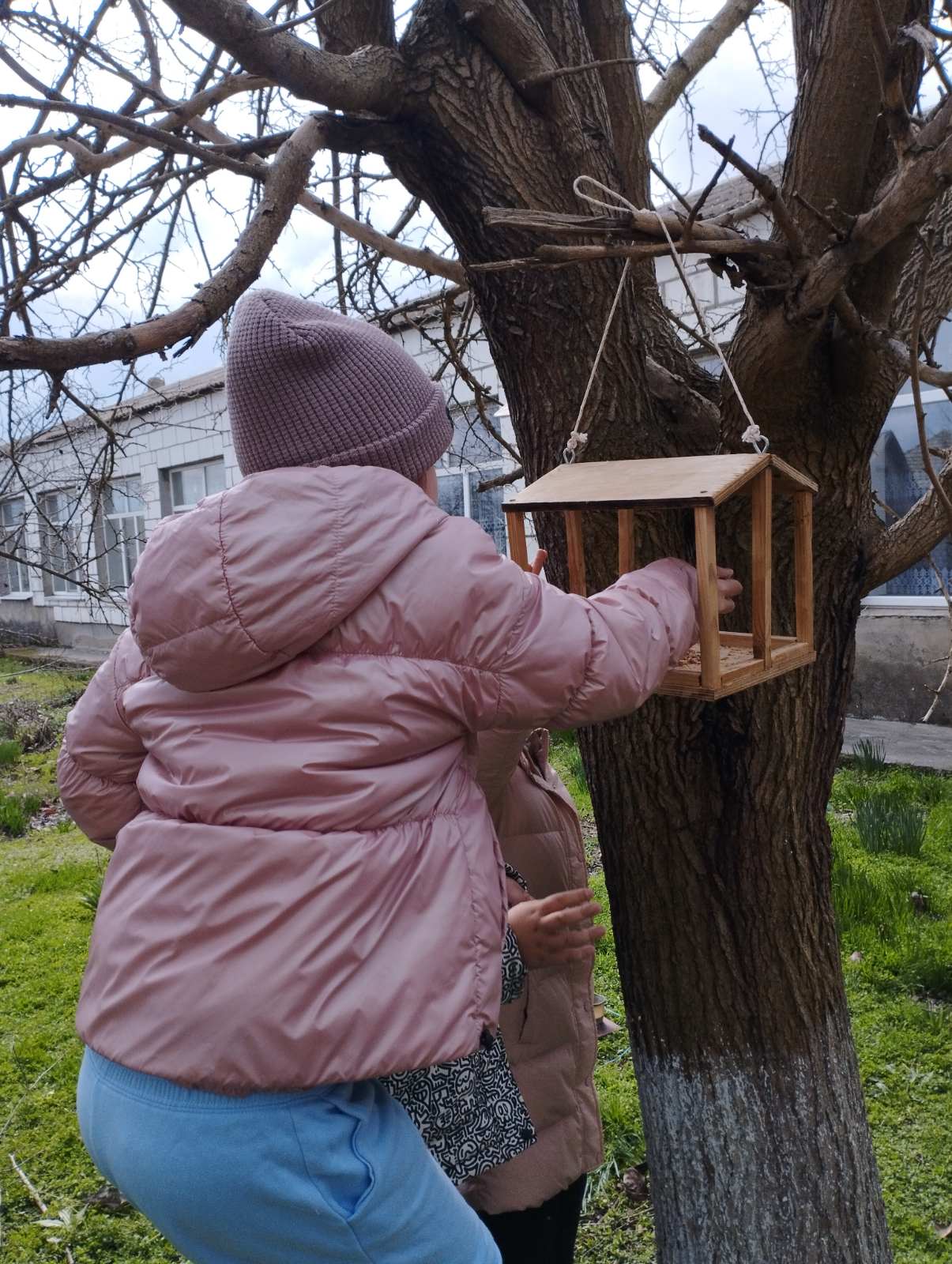 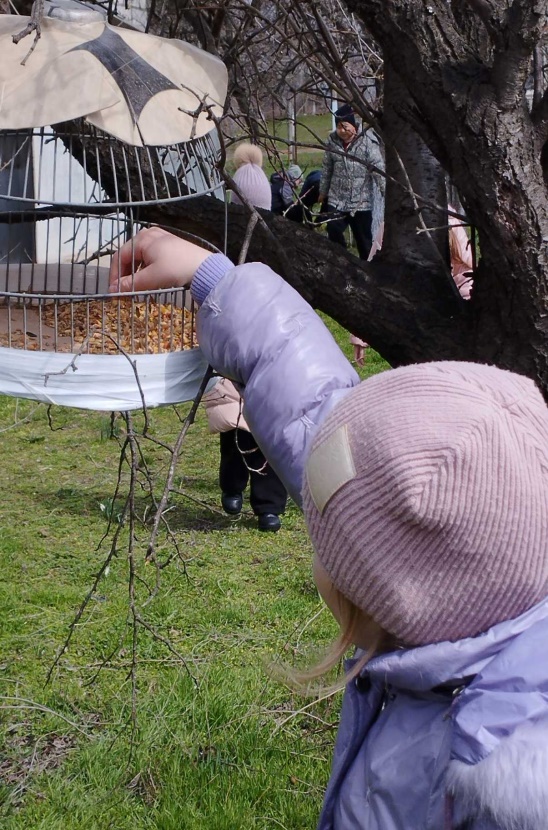 Новорічна композиція
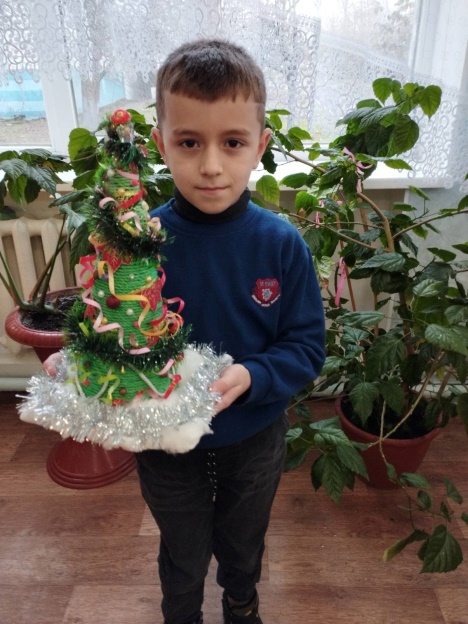 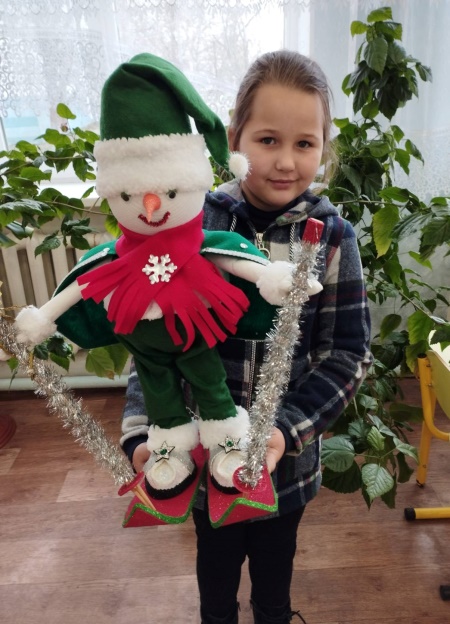 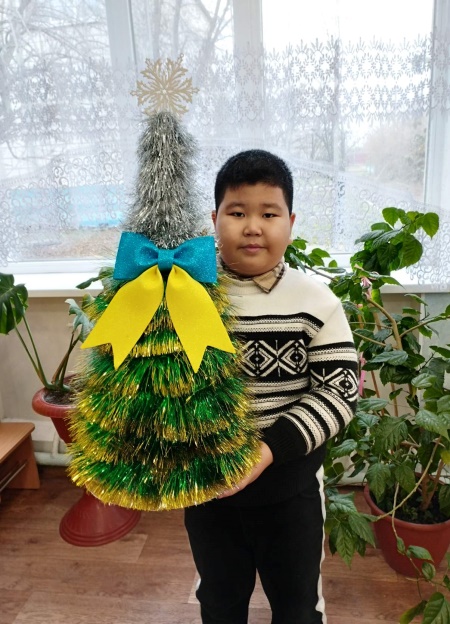 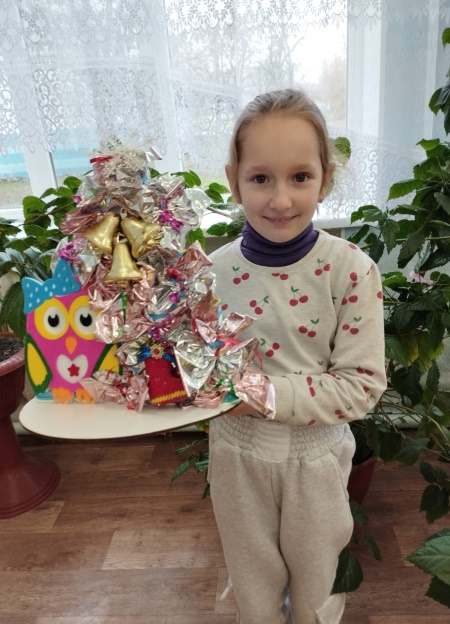 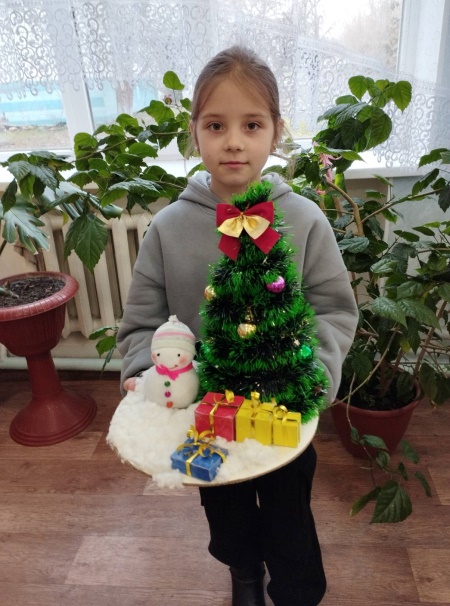 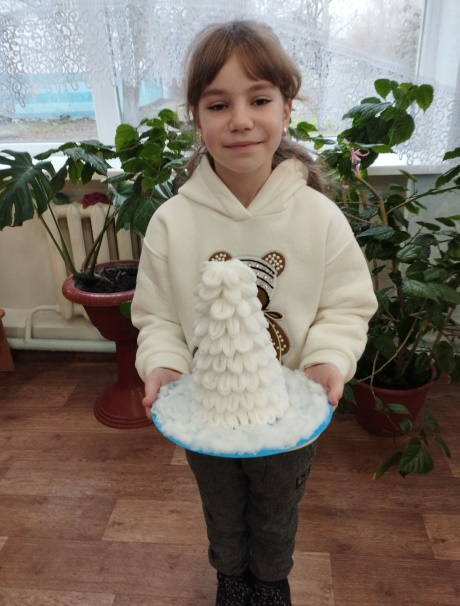 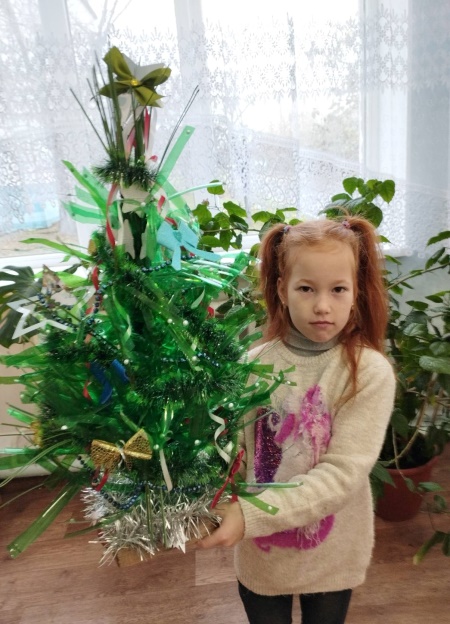 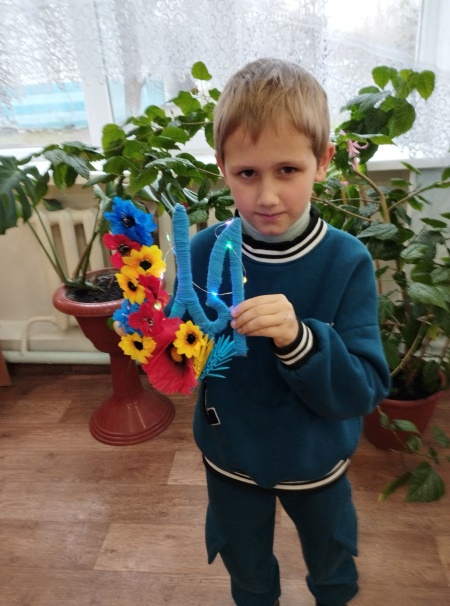 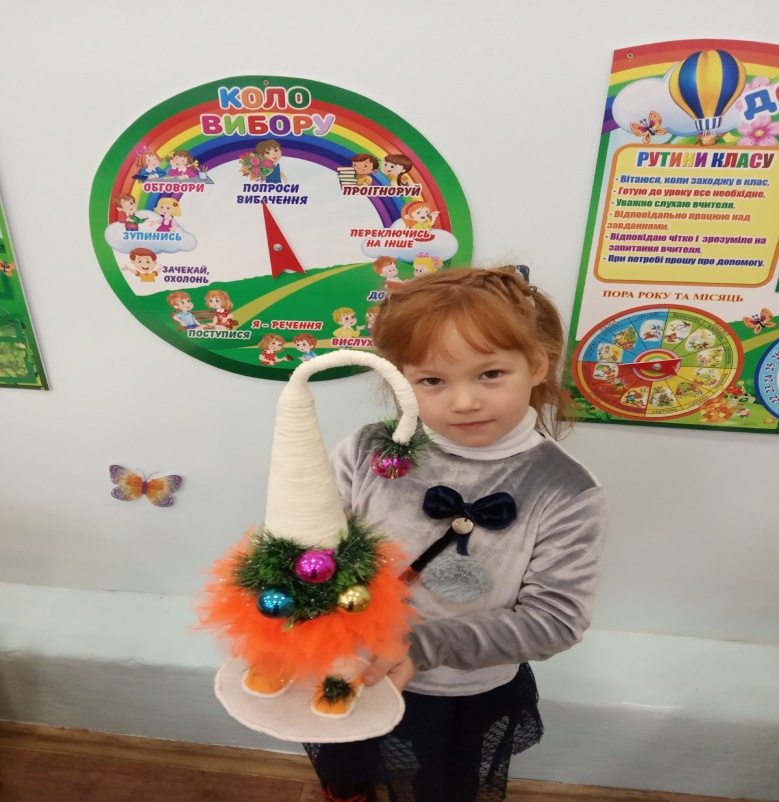 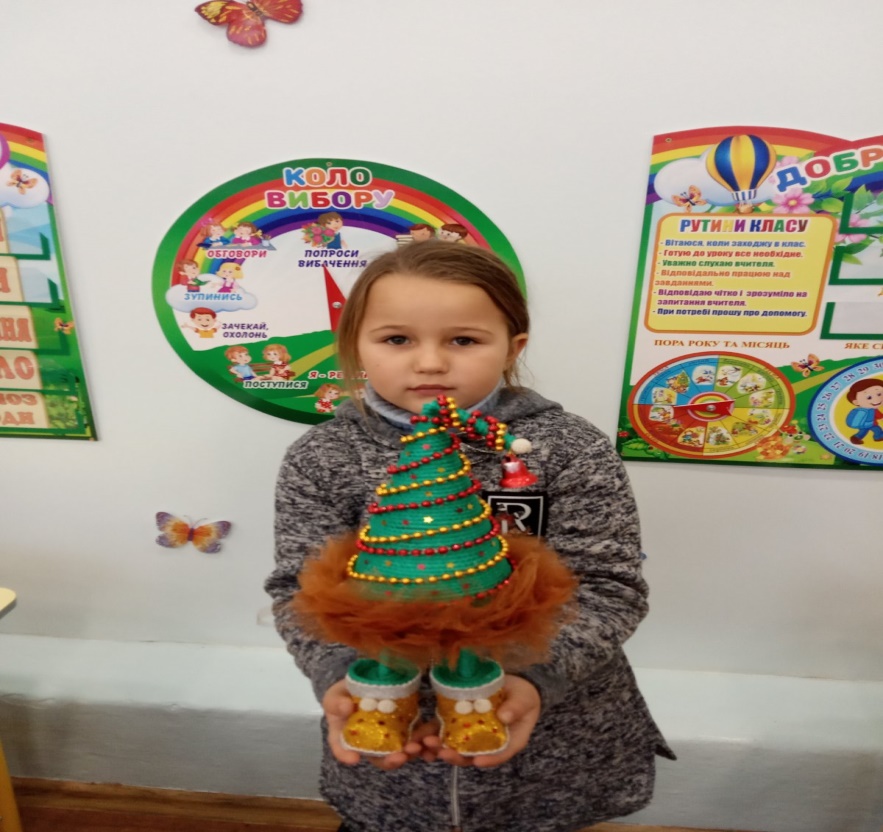 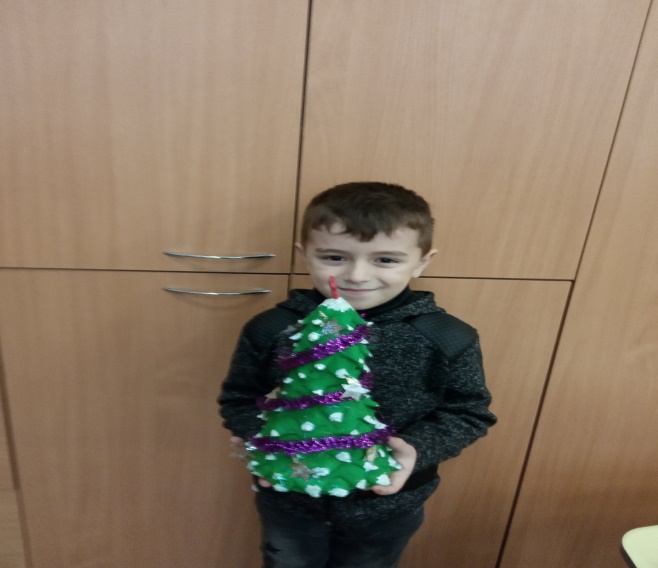 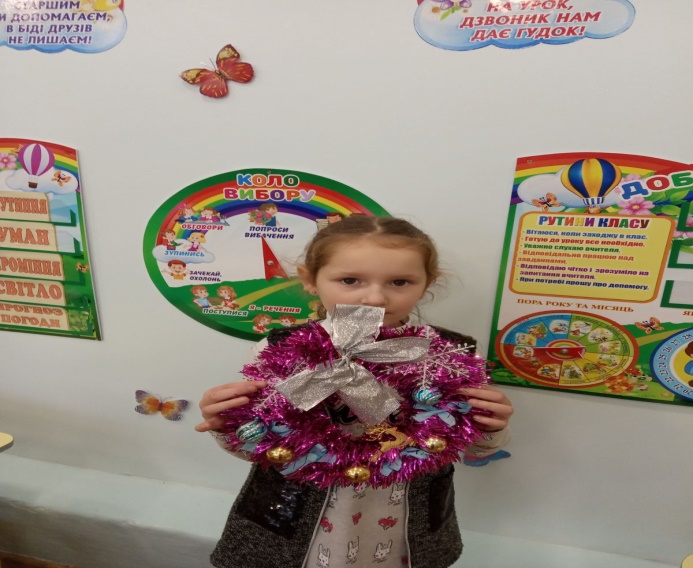 День української хустки
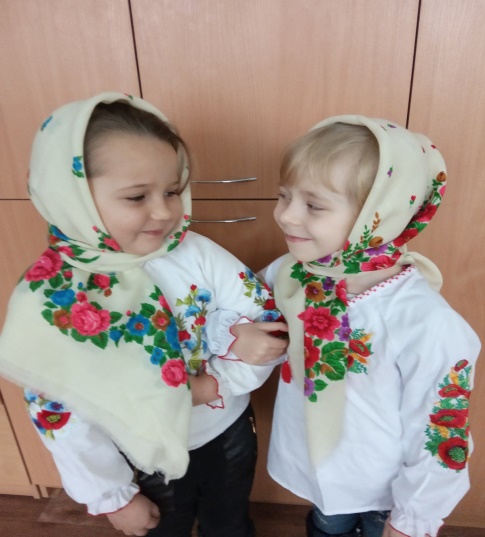 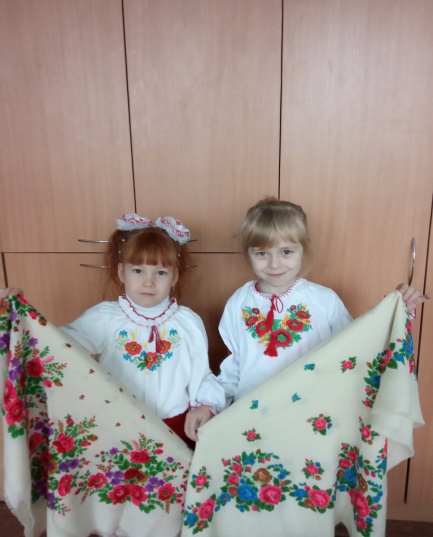 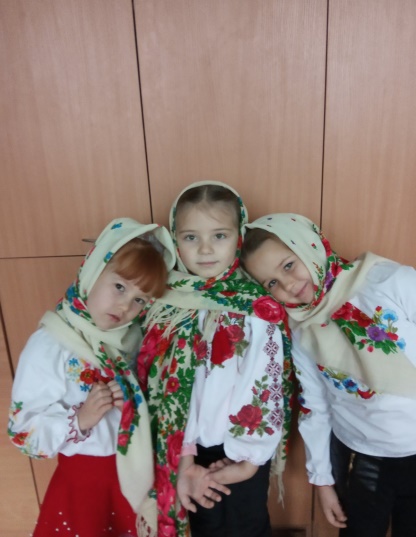 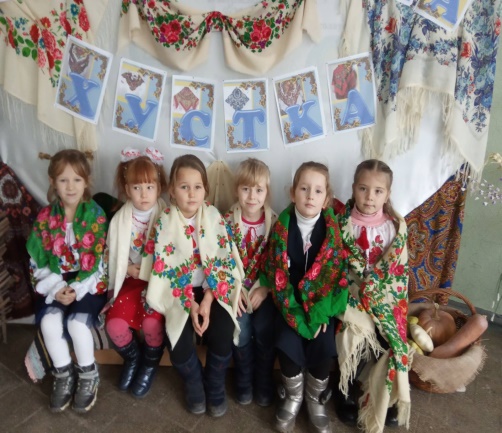 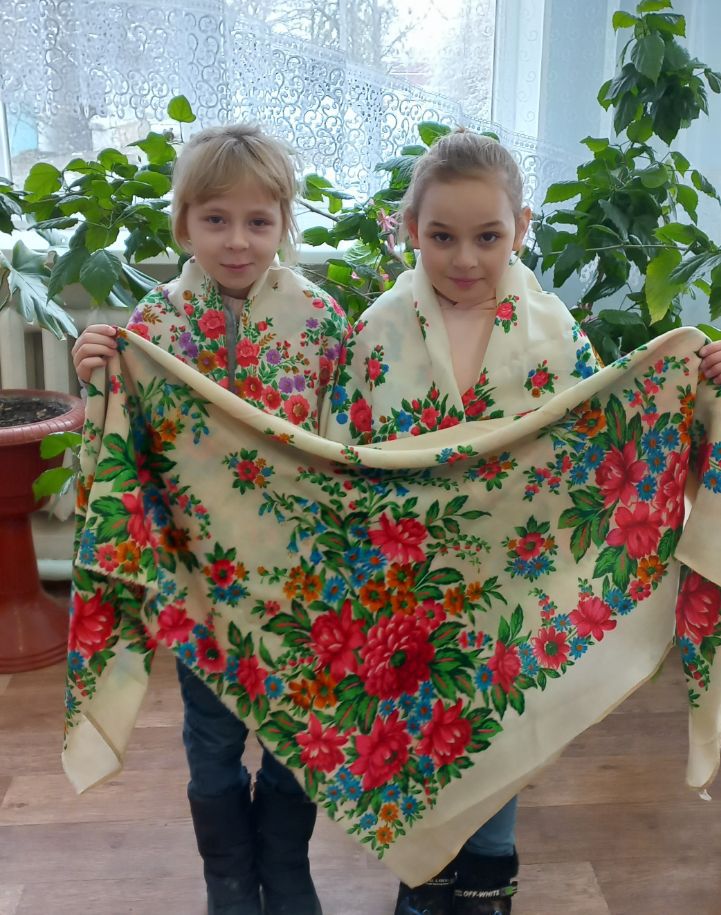 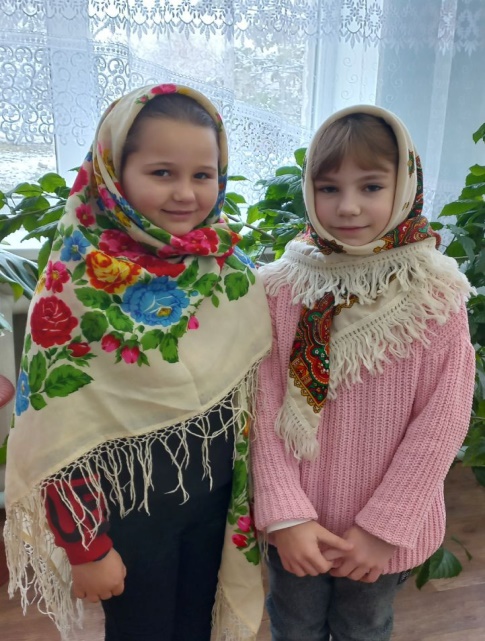 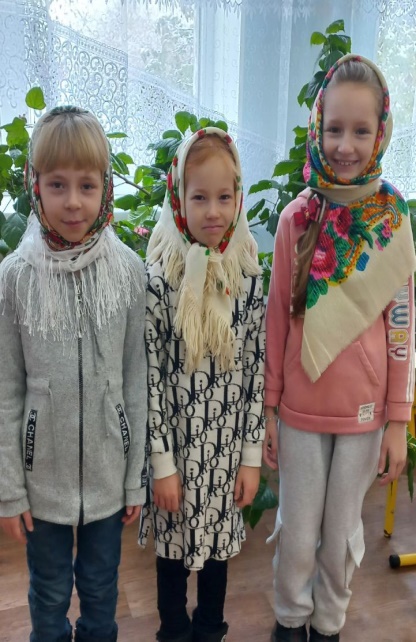 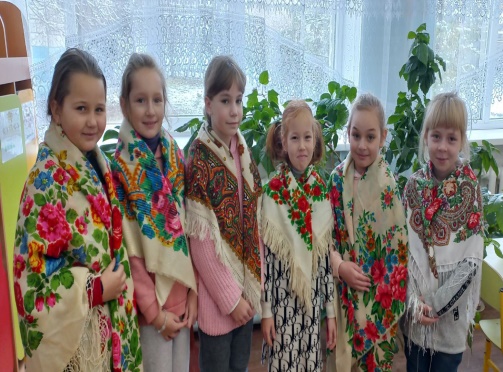 Благодійний ярмарок
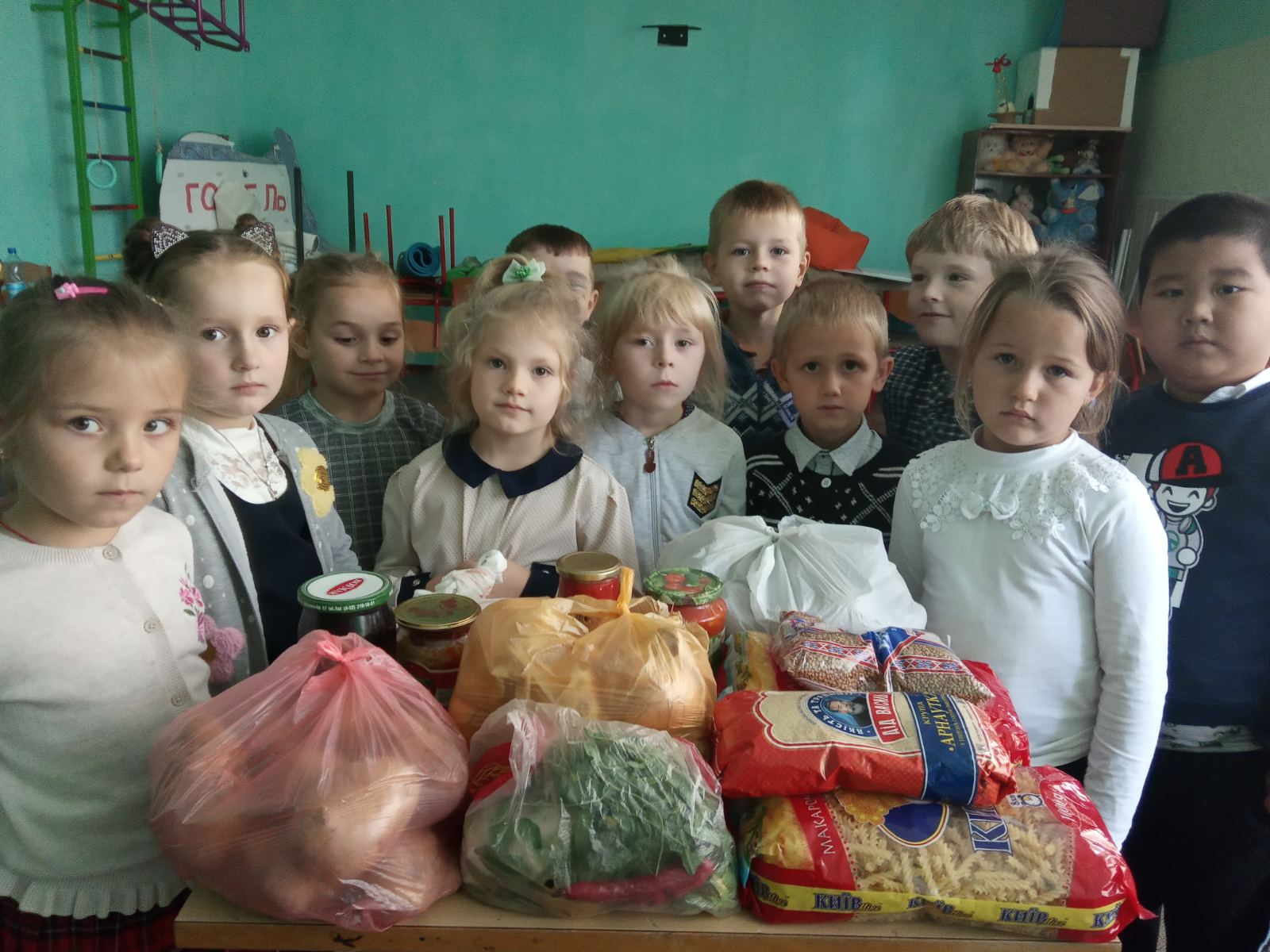 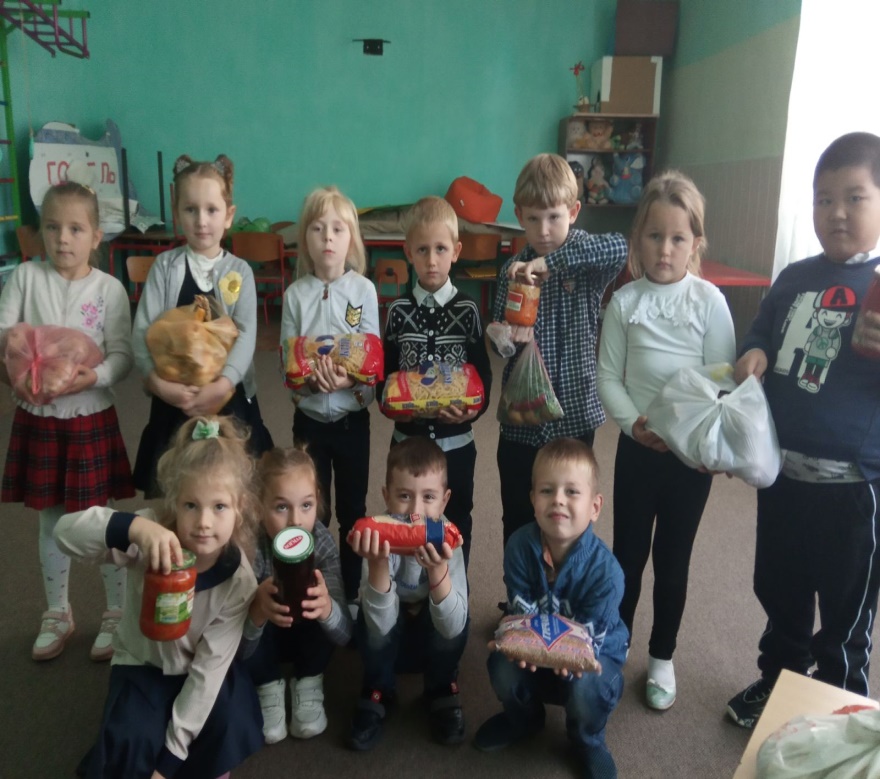 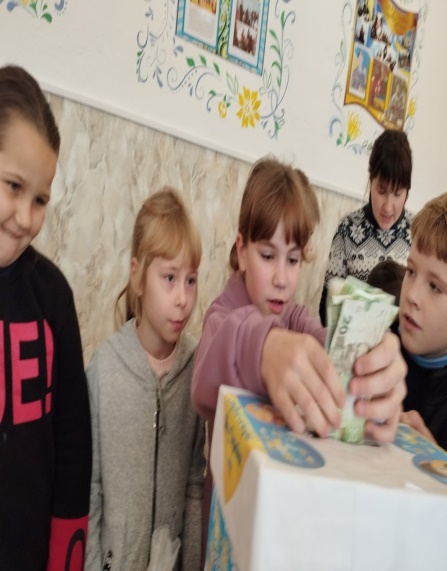 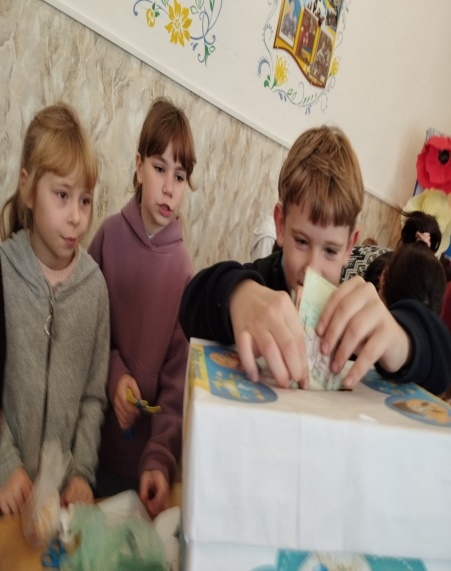 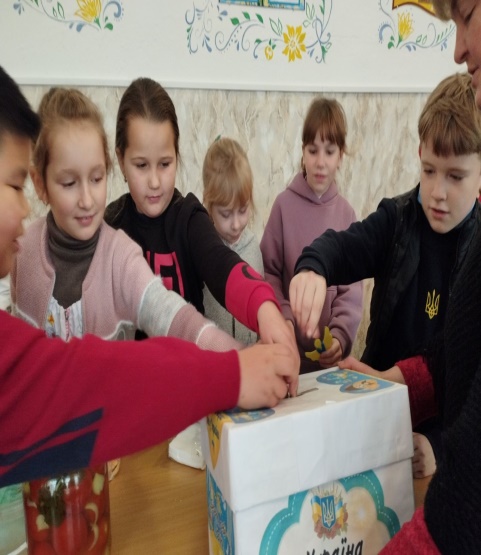 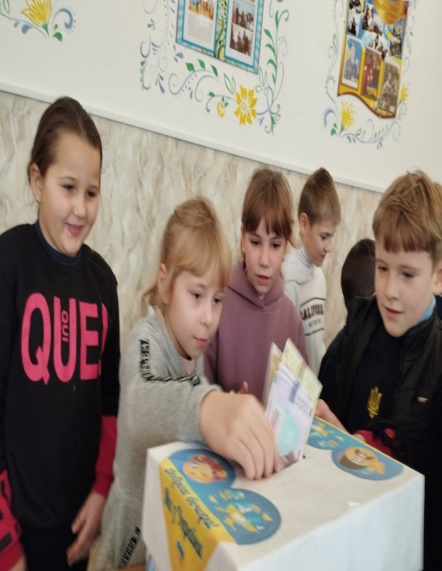 Веселі старти
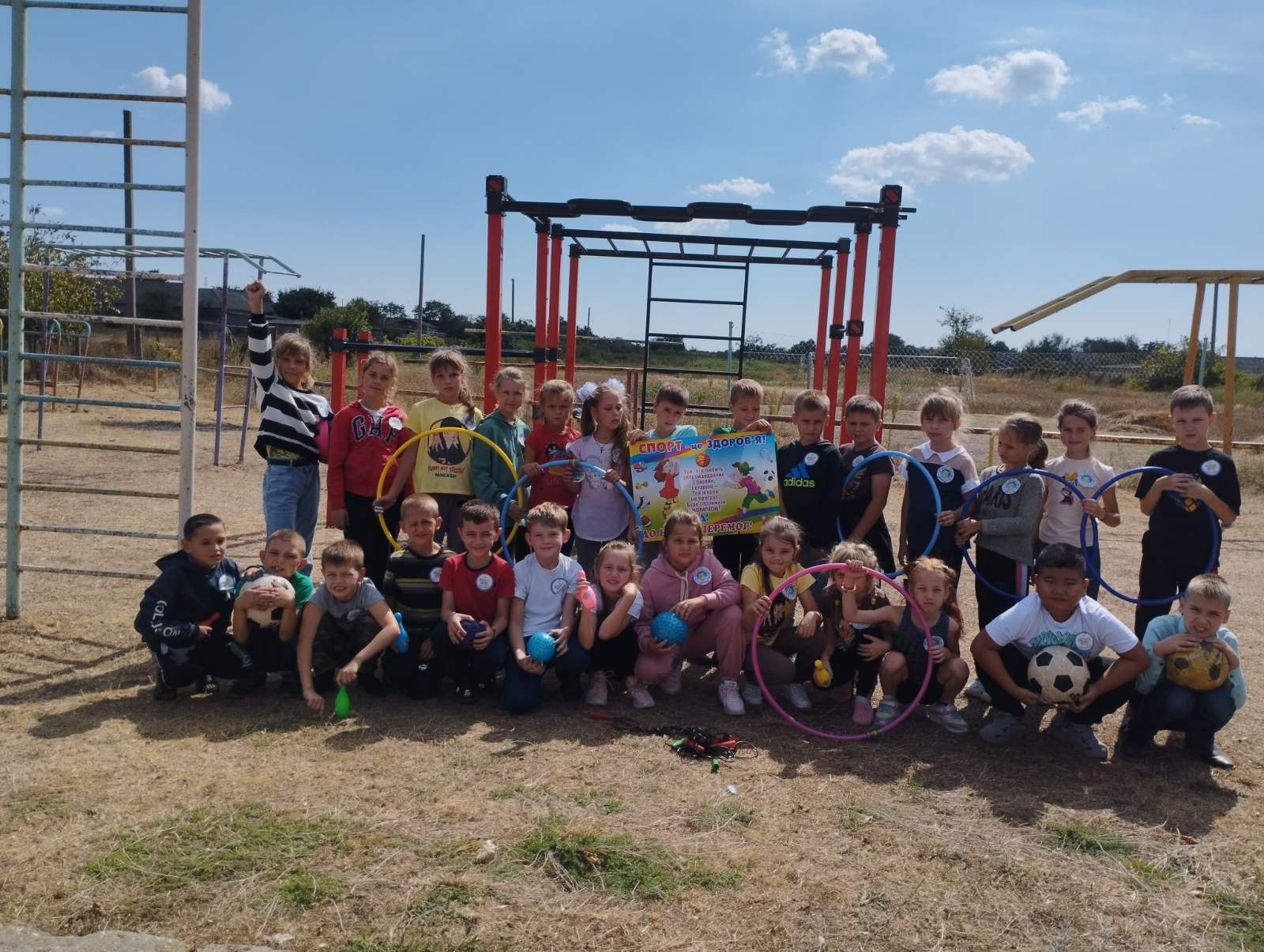 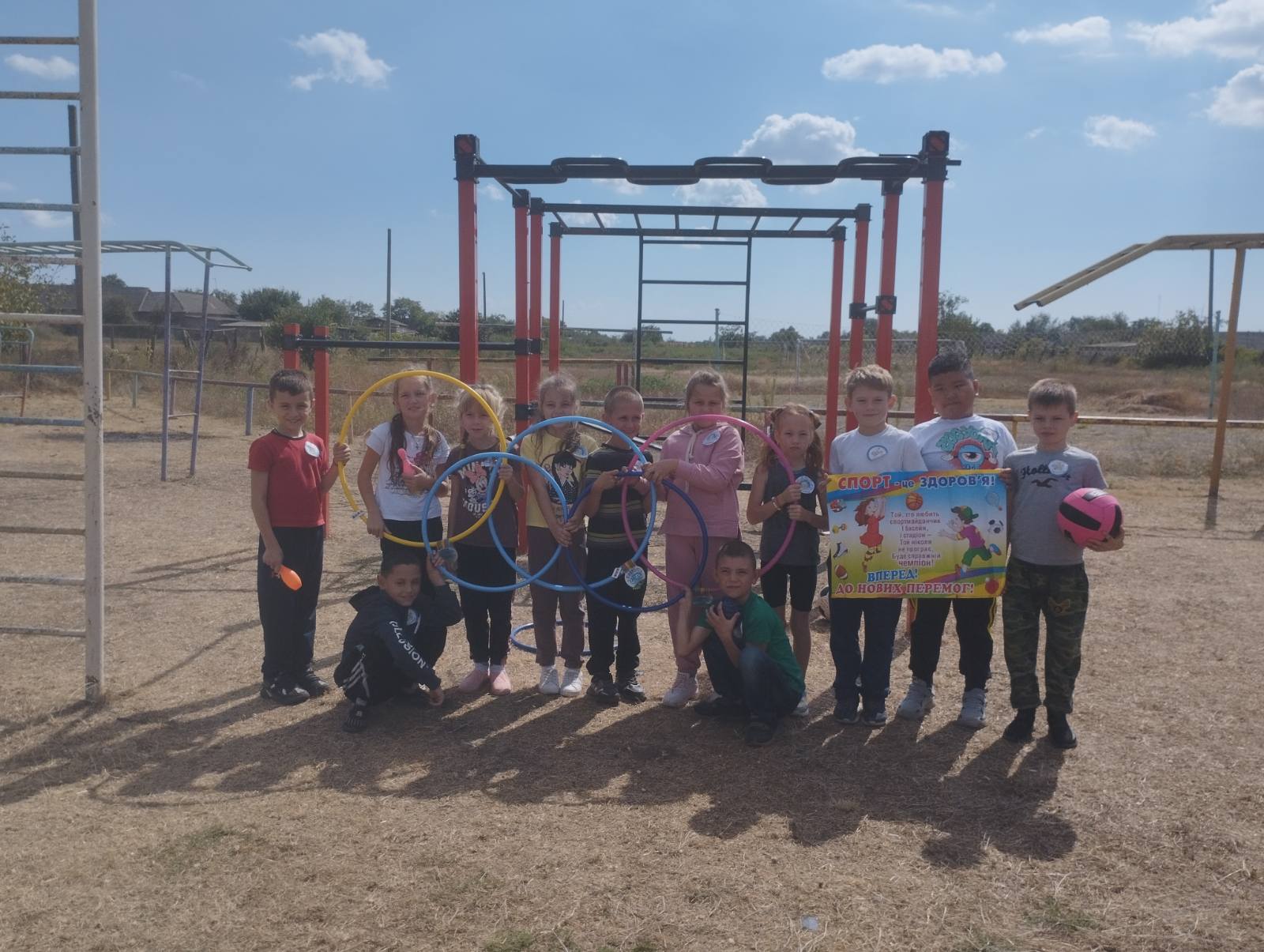 Правила дорожні повинен знати кожен
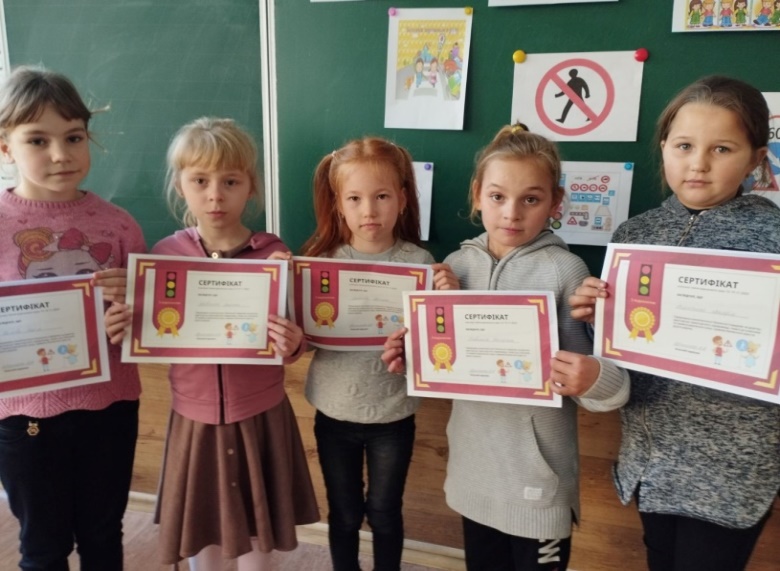 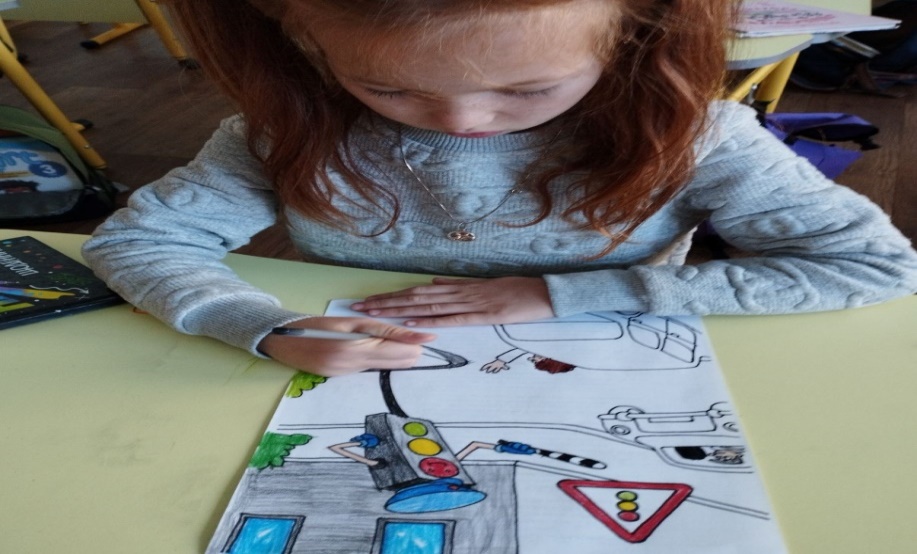 Моя соборна Україна
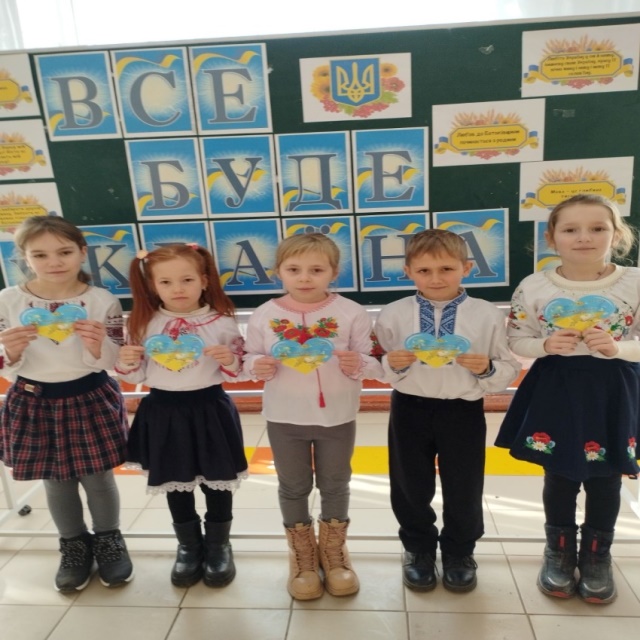 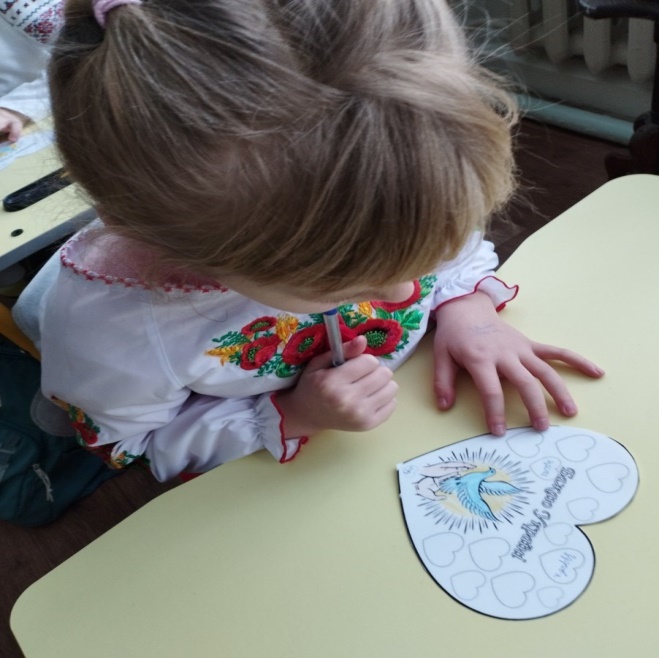 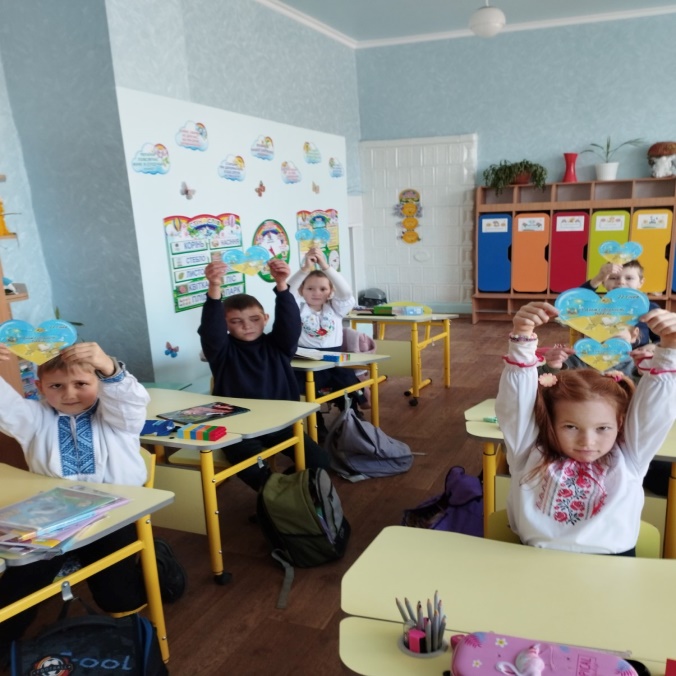 Великодній сувенір
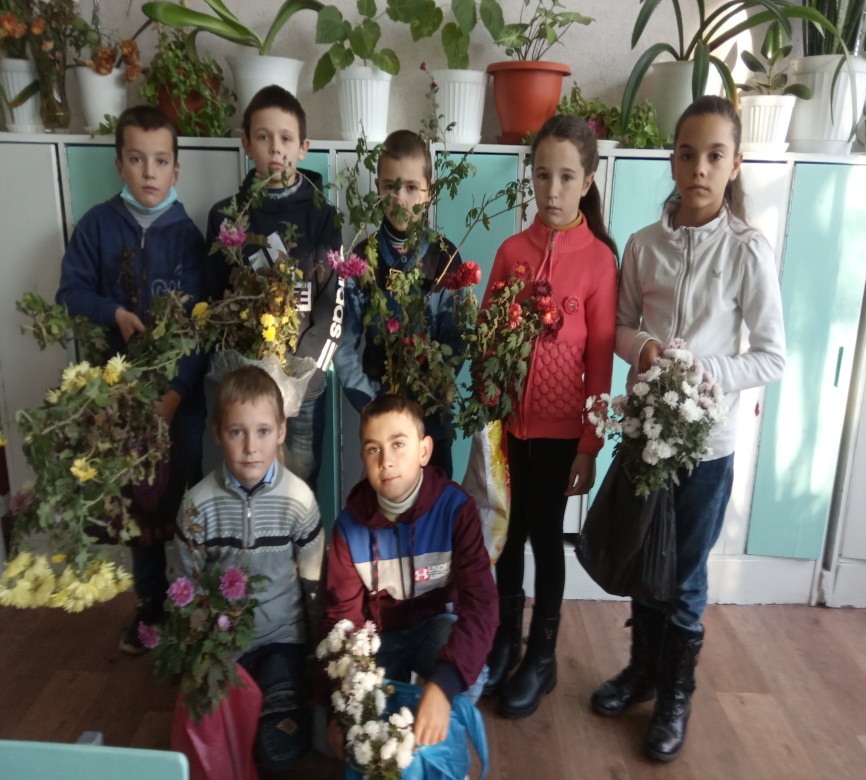 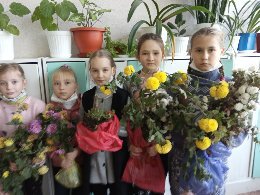 Найріднішій матусі
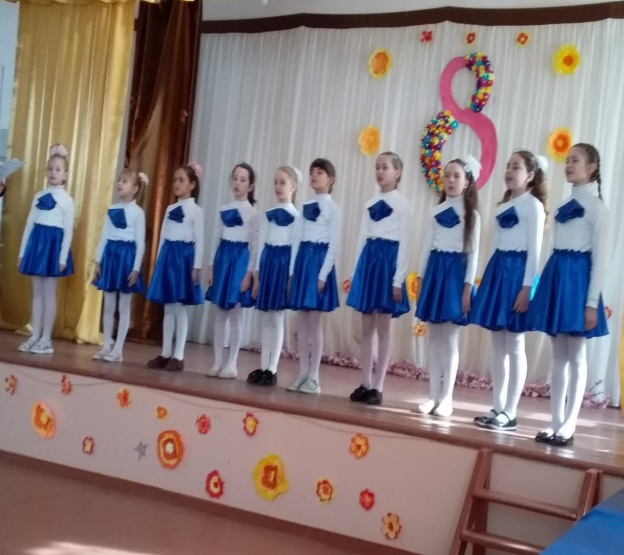 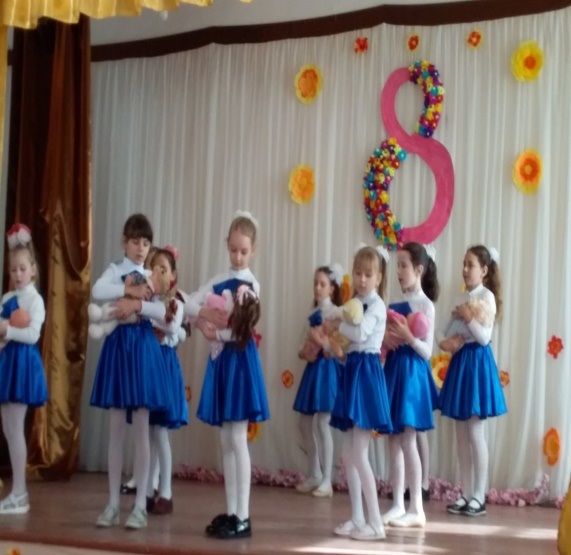 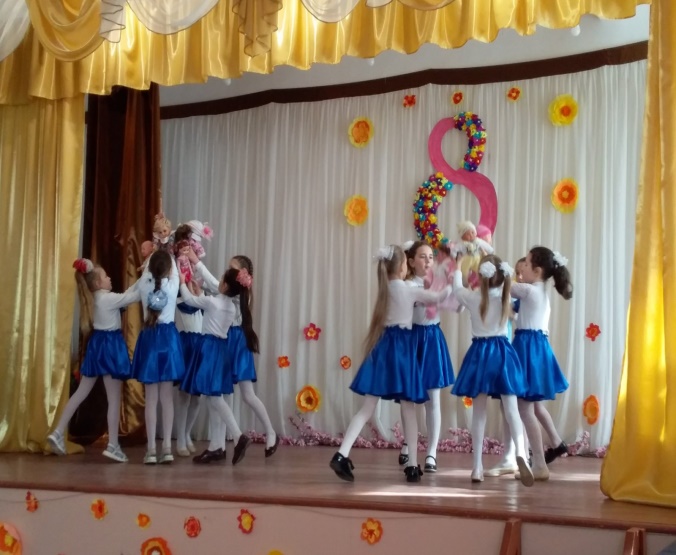 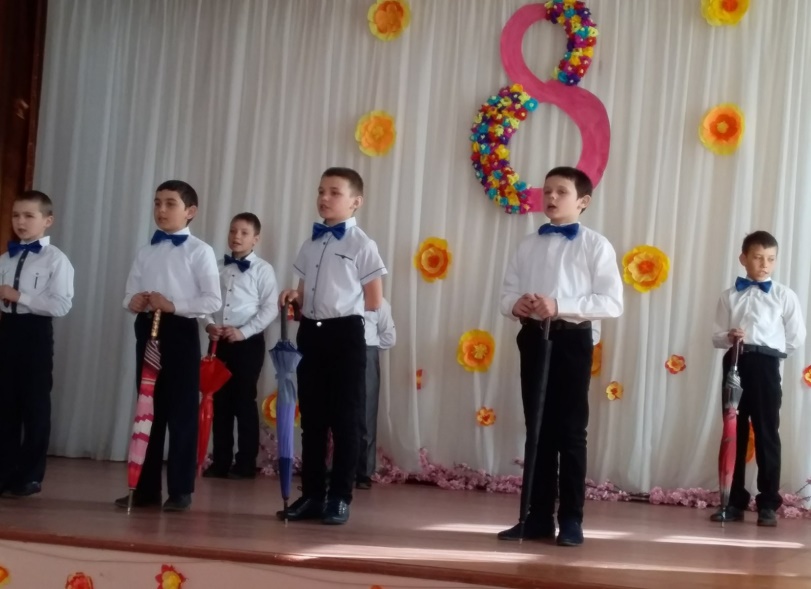 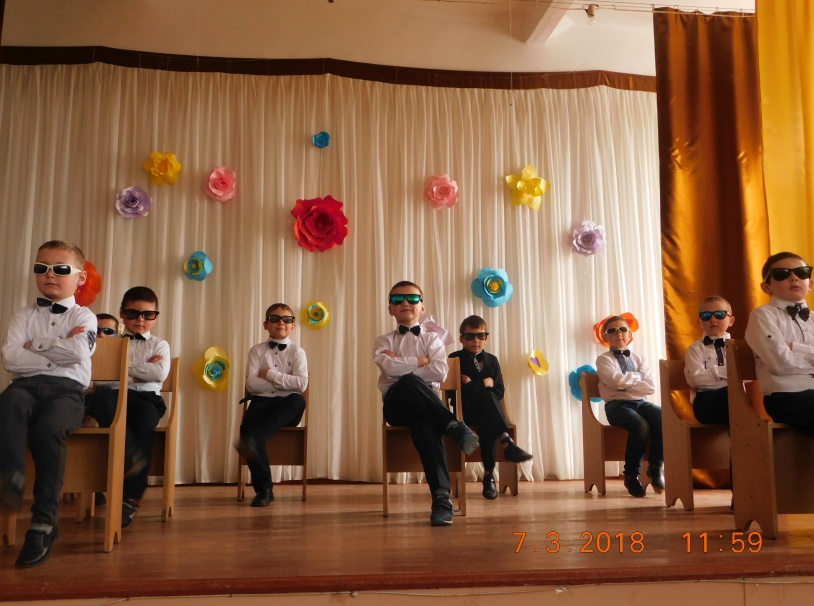 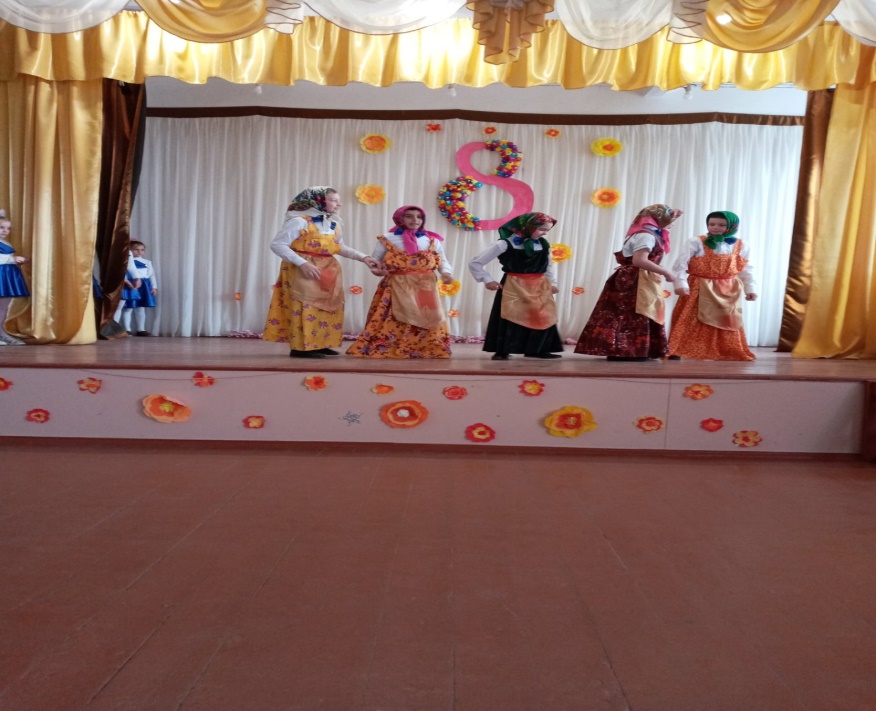 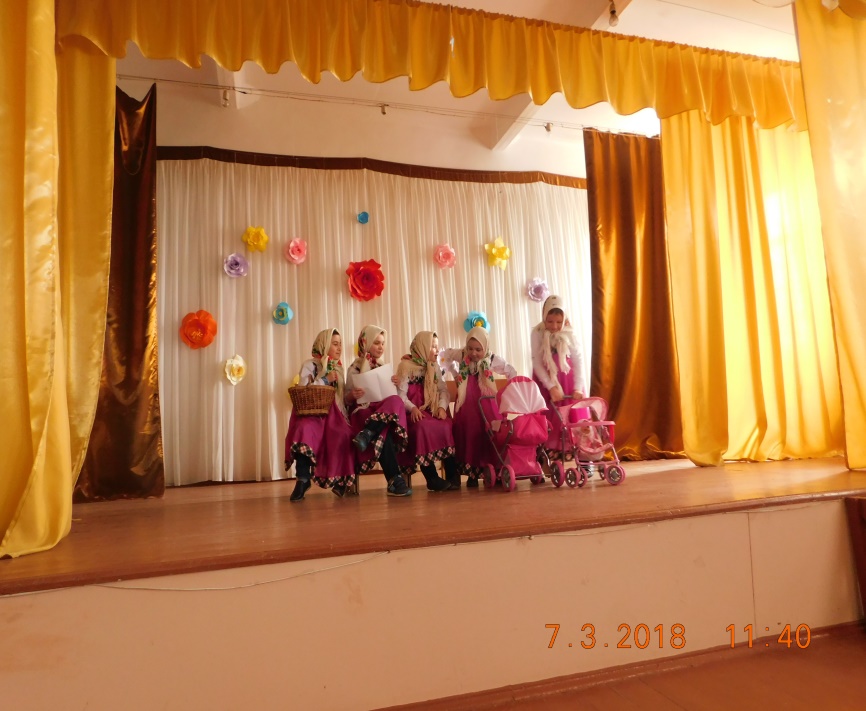 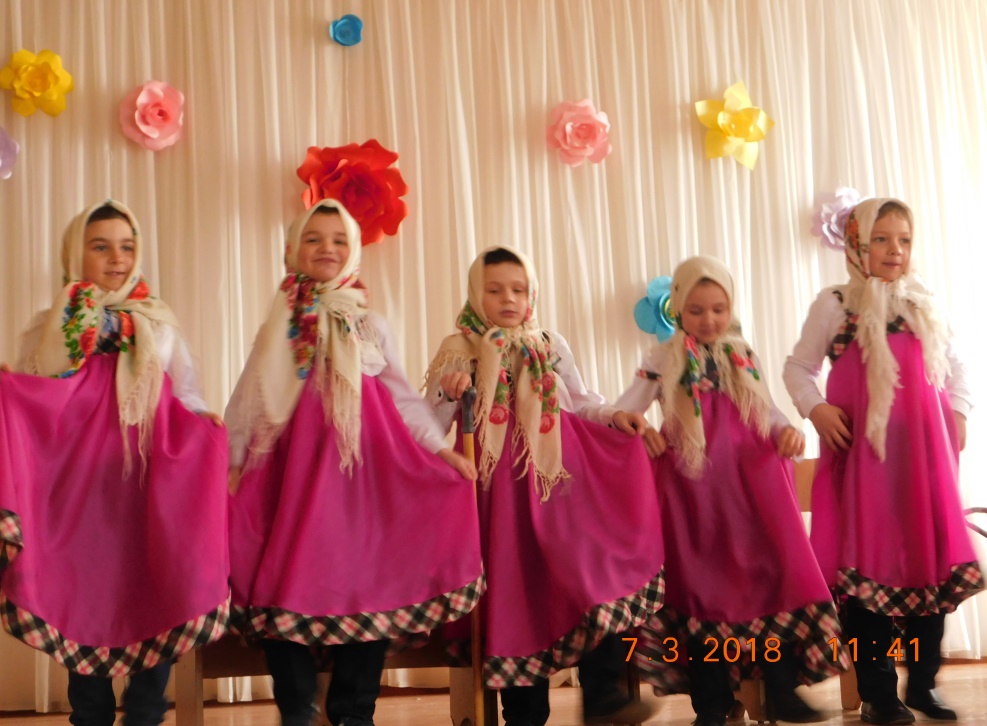 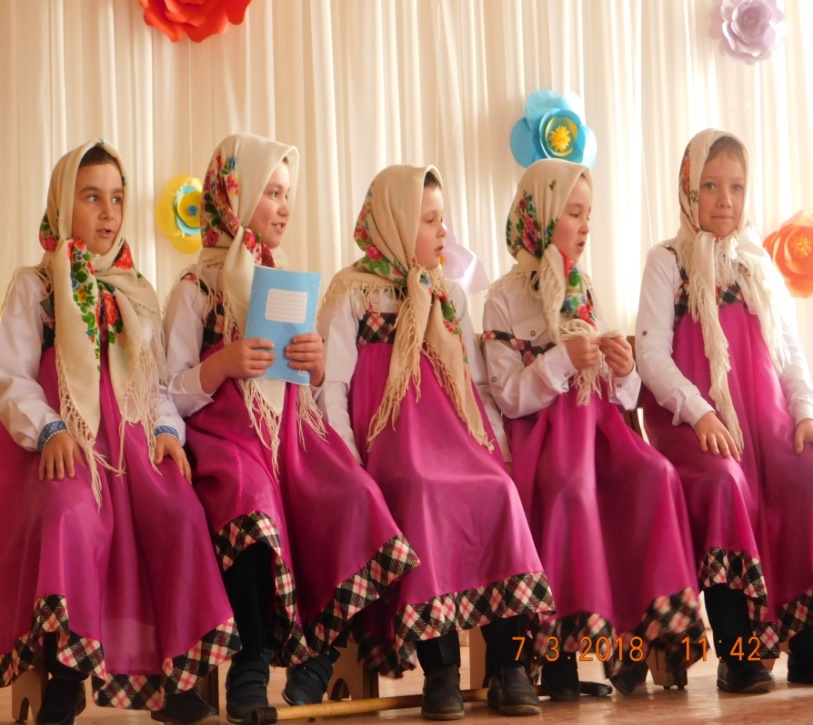 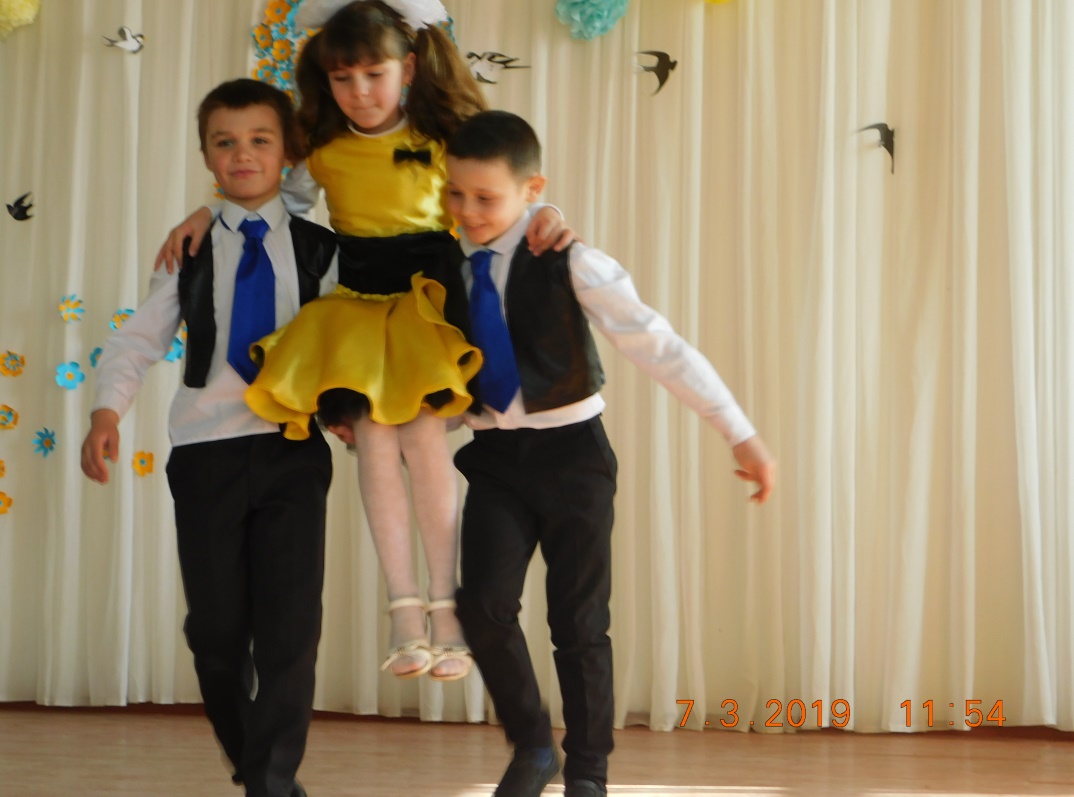 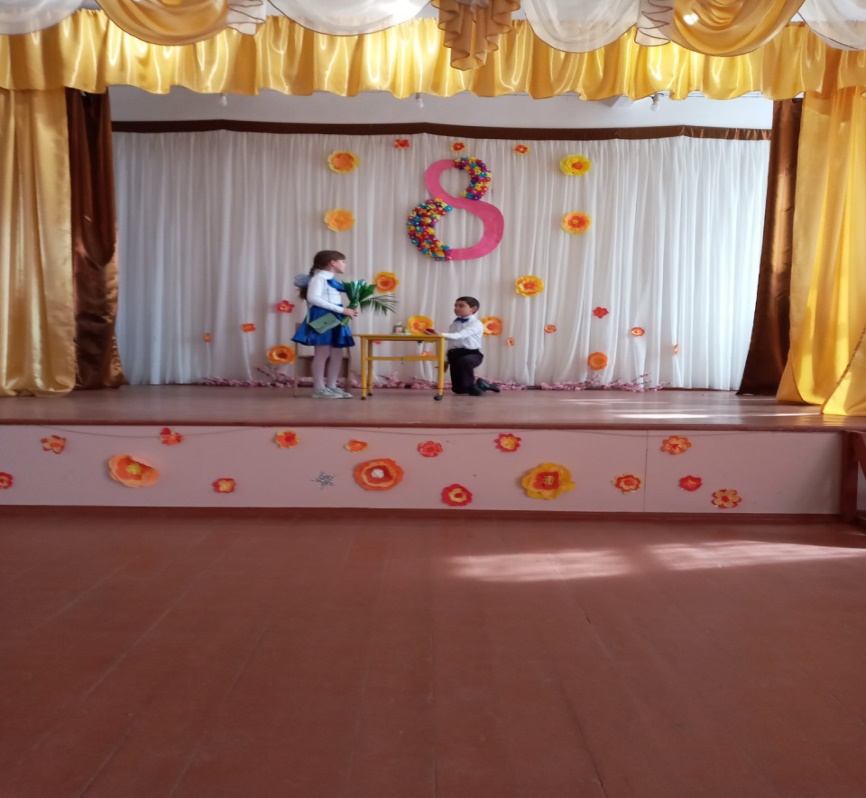 Прощавай, початкова школо!
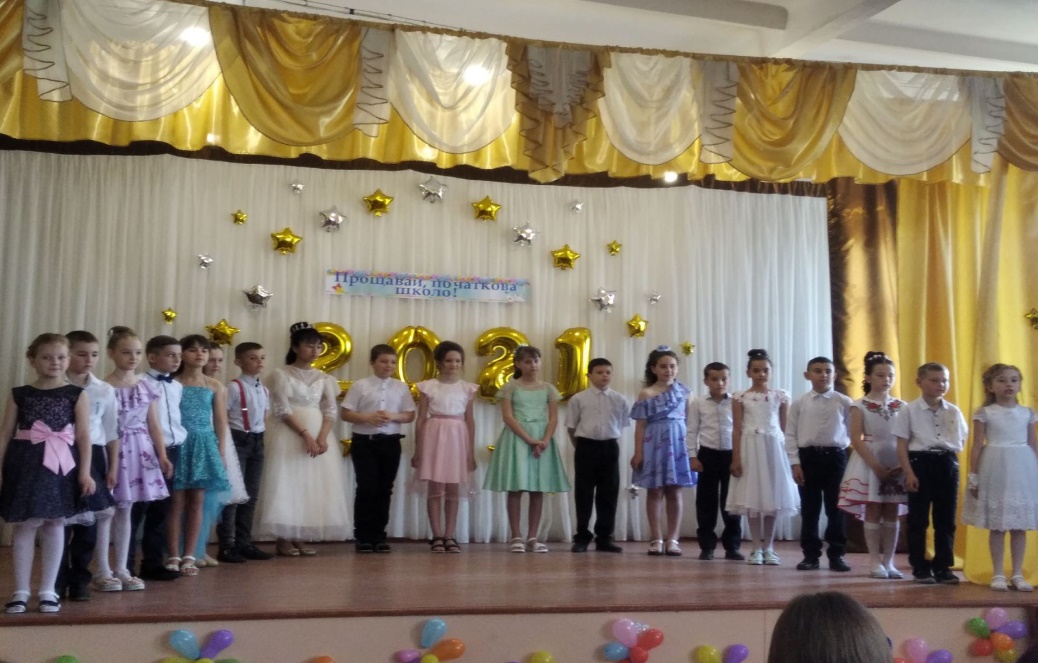 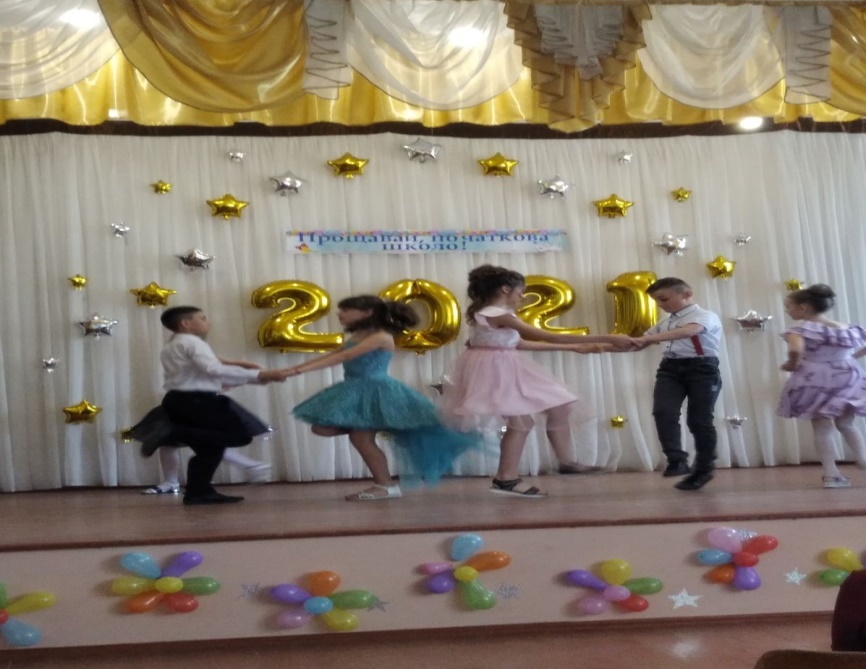 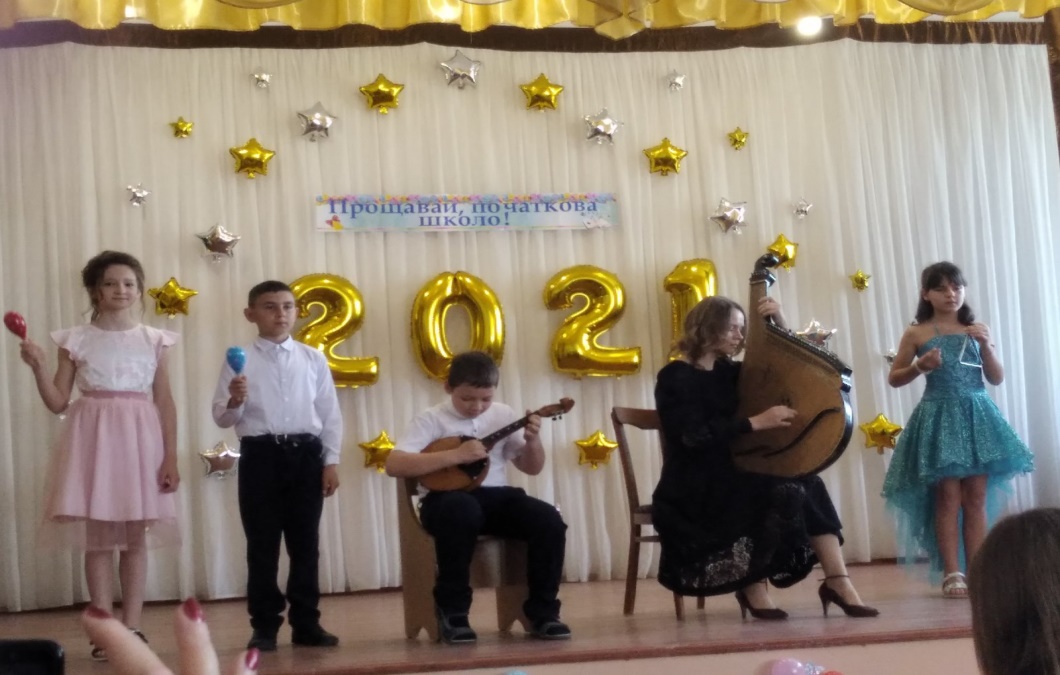 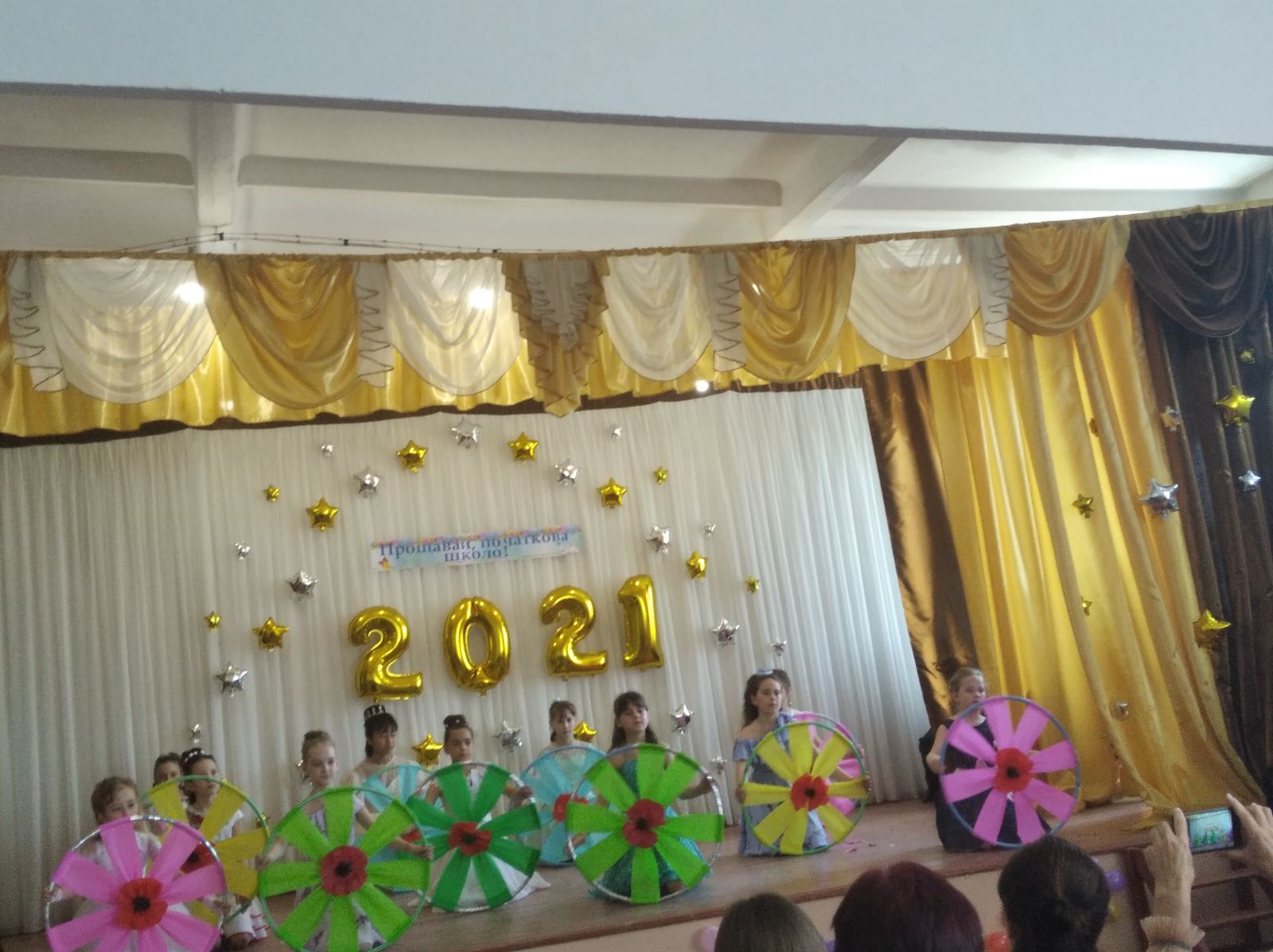 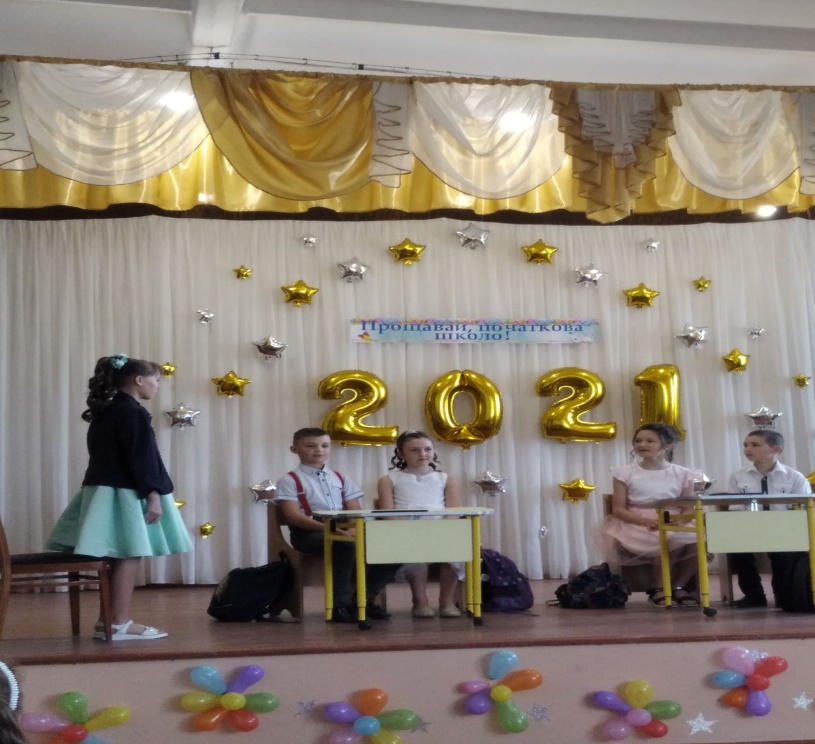 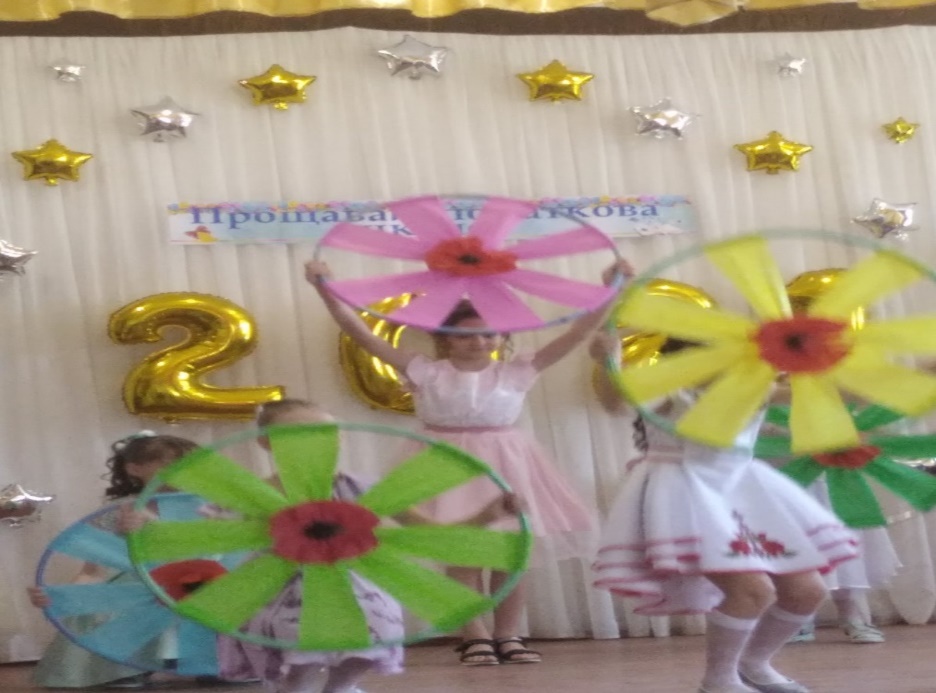 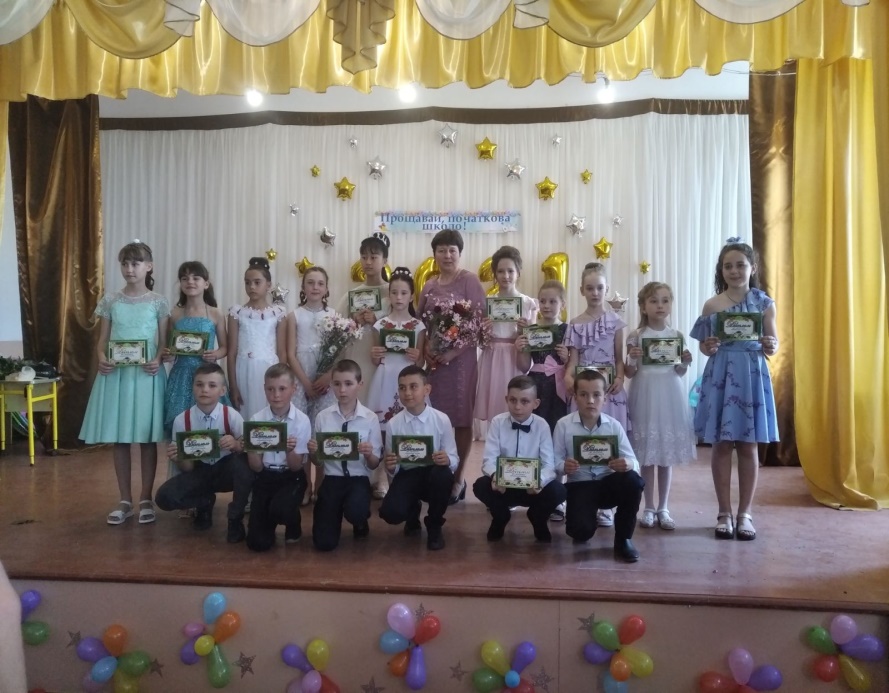 Наші перемоги
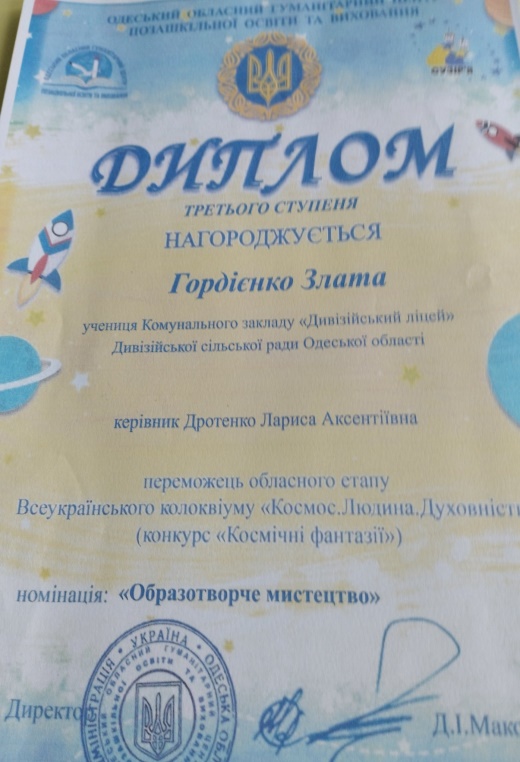 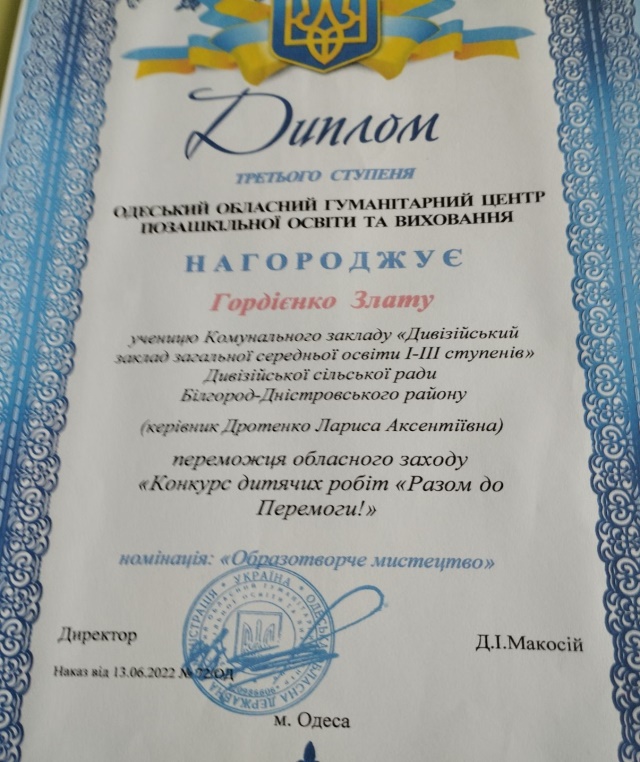 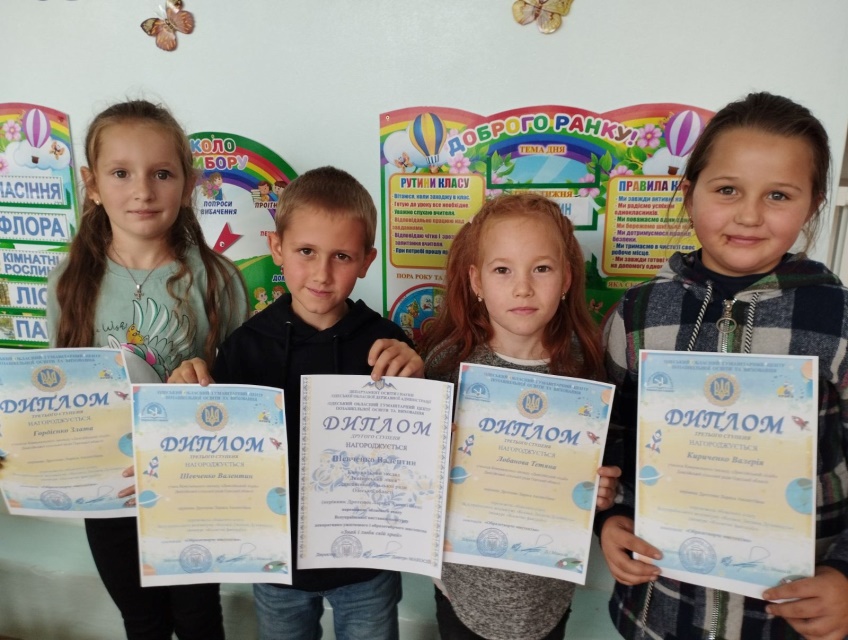 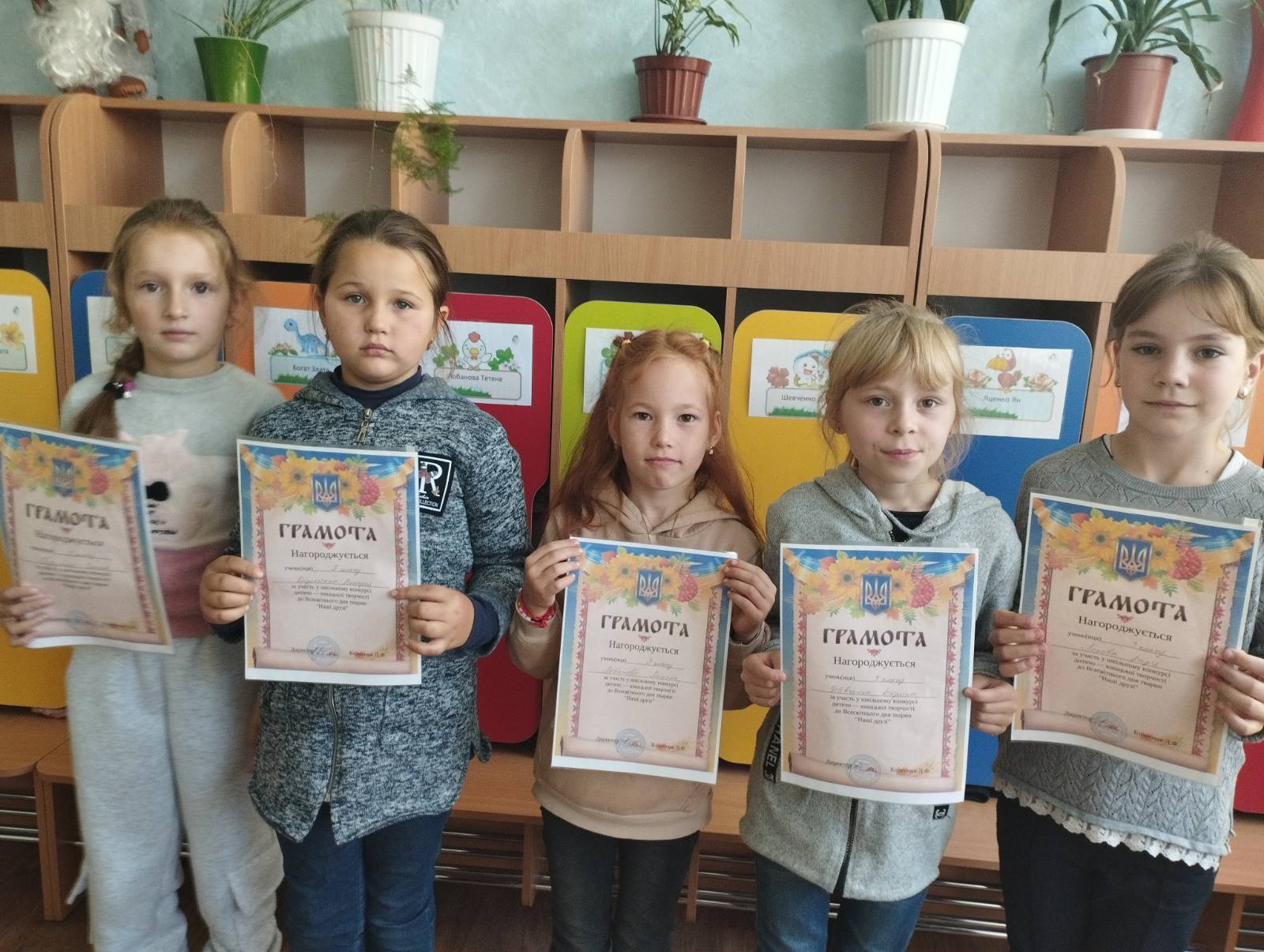 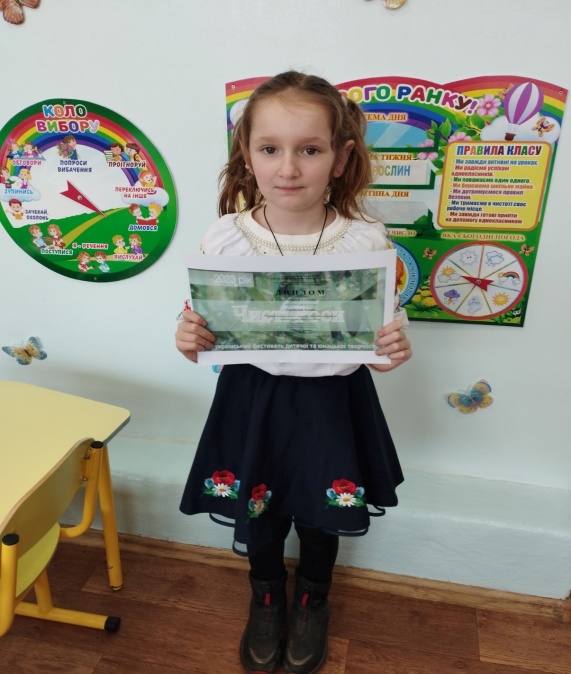 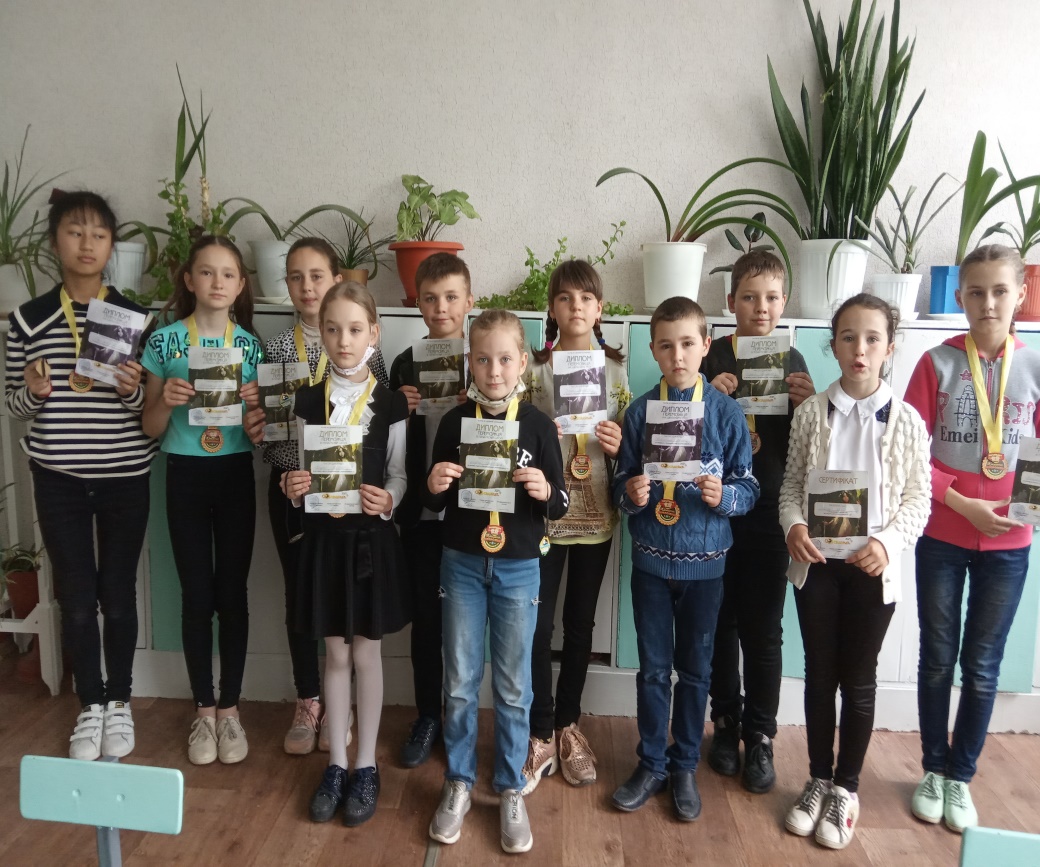 2023р.
Переможці  Всеукраїнського конкурсу      «Космічні фантазії»       
Лобанова Т.- ІІІ місце
Кириченко В. – ІІІ місце
Гордієнко Зл. – ІІІ місце
Шевченко В. – ІІІ місце
Всеукраїнський конкурс декоративно- ужиткового і обра-зотворчого мистецтва « Знай і люби свій рідний край»
Шевченко В. – ІІ місце
Гордієнко Зл.- ІІ місце
Лобанова Т.- ІІ місце
Міжнародний конкурс з укр. мови ім. П. Яцика
Шевченко Д.- І місце
Всеукраїнський фестиваль «Чисті роси»
Гордієнко Зл. – ІІІ місце
2024р.
Переможці  Всеукраїнського конкурсу      «Космічні фантазії» 
Шевченко Д. – ІІІ місце
Попова Д. – ІІІ місце
Молчанов С. – ІІІ місце
Конкурс « Квітка буття» 
Лобанова Т.- І місце
Переможці початкової школи у Всеукраїнській грі «Соняшник»   
Модвал Ол., Левінська Ал., Кугут Ів., ГречунВ.,  Кожушко В., Шулга Д., Ся Янге, Кириченко Ан., Гречун В., Левінський Ст.
Конкурс «Щедрість рідної землі»
Кугут Ів. – І місце
Левінська Ал.- І місце 
Зубак Ан. – ІІ місце 
Всеукраїнський Конкурс «Космічні фантазії» 
Модвал Ол. – І місце
Кугут Ів. –ІІ місце
Всеукраїнський фестиваль « Чисті роси»
Кугут Ів. -  І місце
Пе
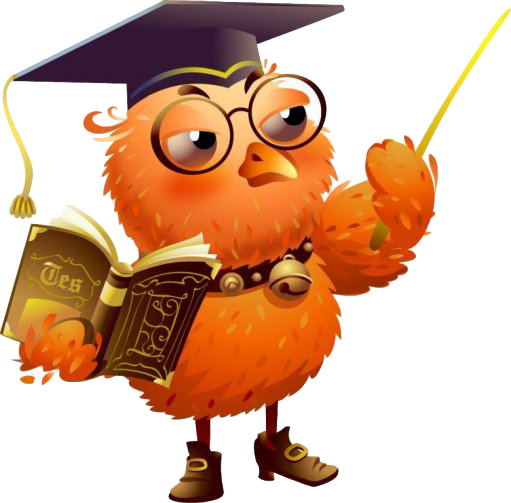 Золоті правила педагога
Підтримуй  і допомагай тому, хто цього потребує
Розвивай в дитині допитливість, творчу фантазію
Умій зацікавити
Переймай цікаве з досвіду інших
Люби дітей і вони віддячать тобі тим же
Дитині потрібна свобода думки
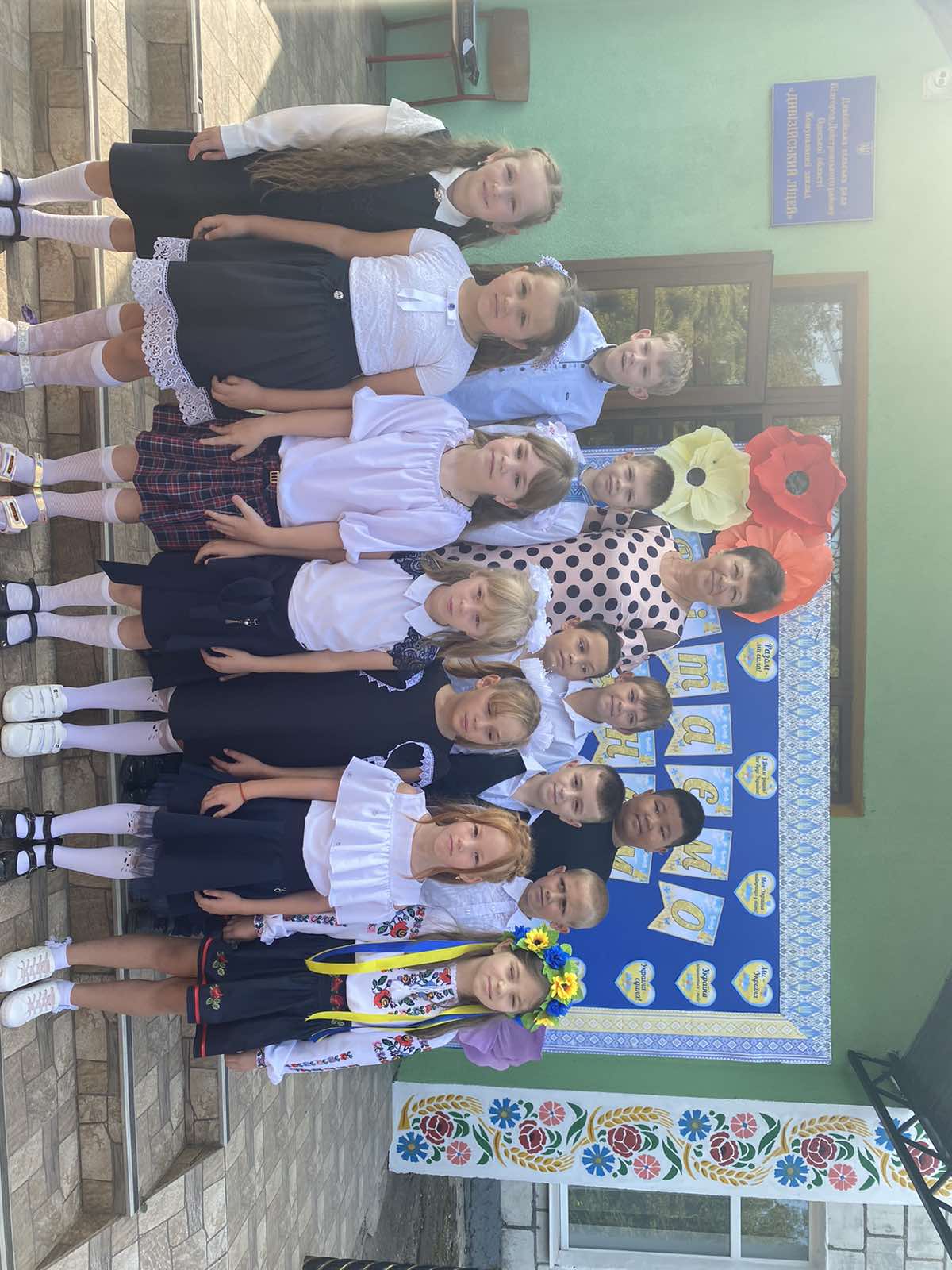 «Не зупиняйся, Вчителю, не треба!
Іди вперед, бо в цьому суть життя.
Ти робиш чистим і безхмарним небо,
Ти твориш віру в краще майбуття»
                                                (Д. Павличко)
Можна зорі розсипати в небі,
Можна вітер спинити на мить.
Та для цього всміхатися треба
І   світ  дитини   любить!
Дякую за перегляд!
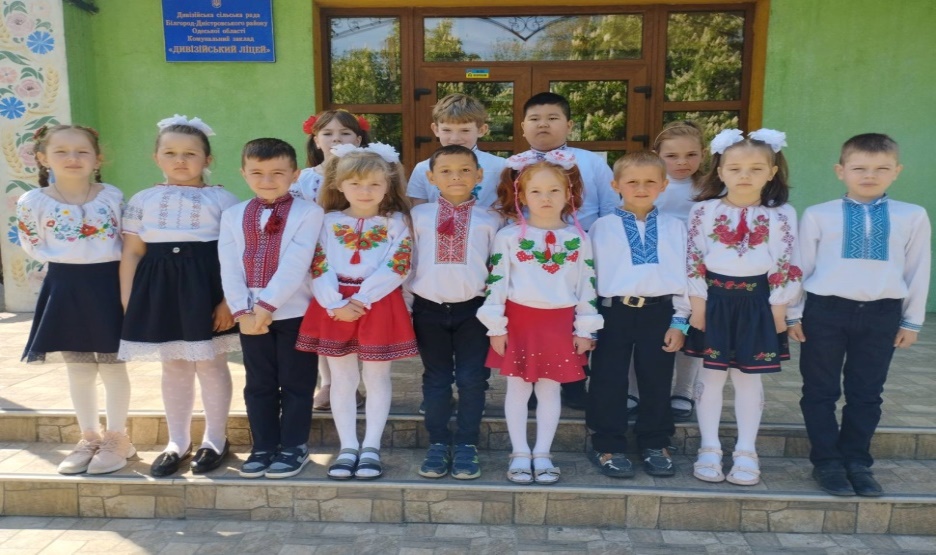 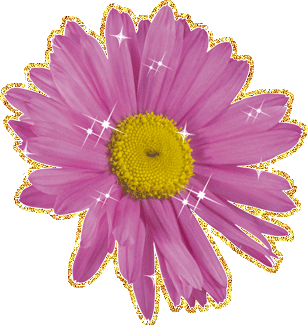